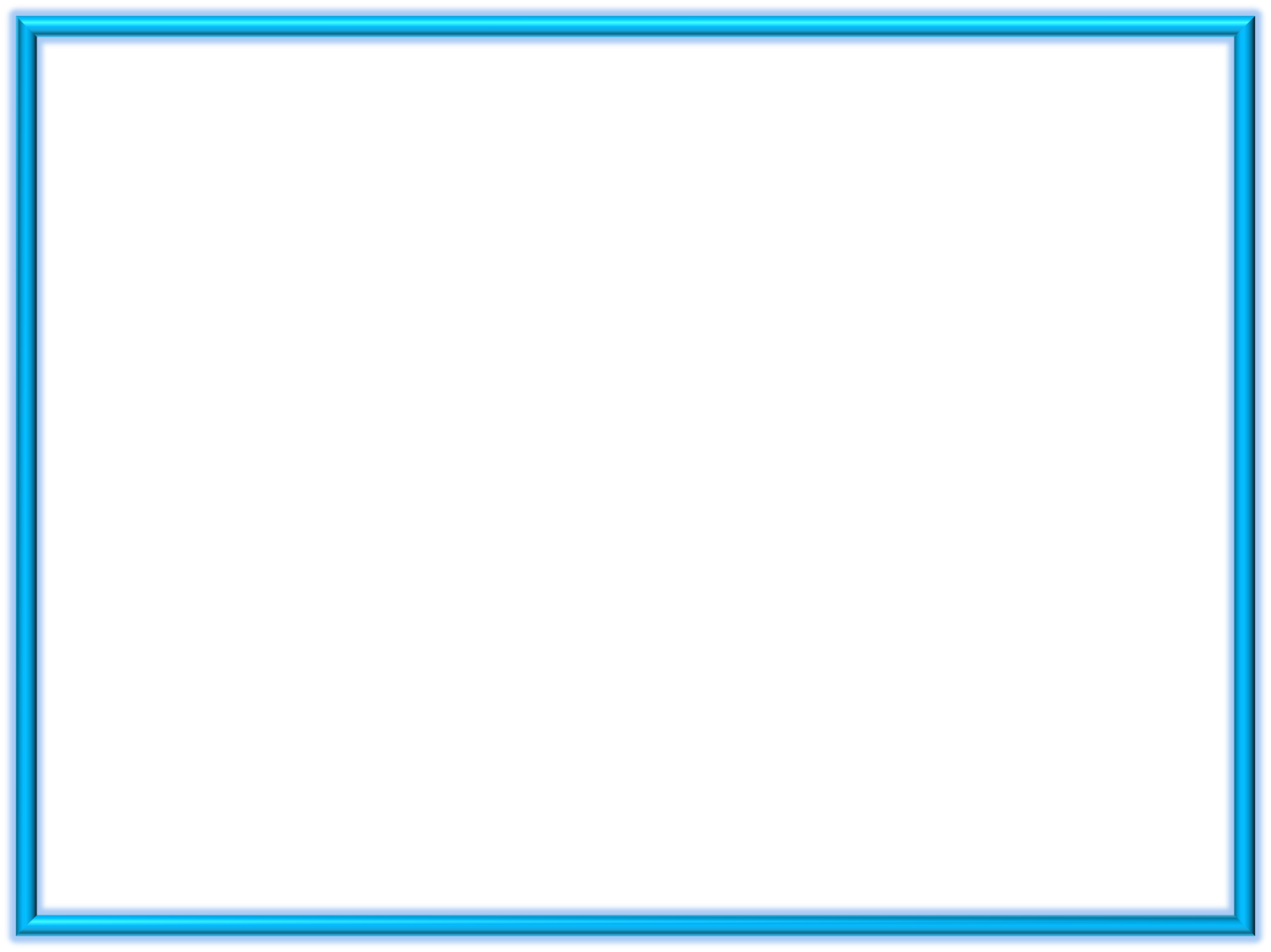 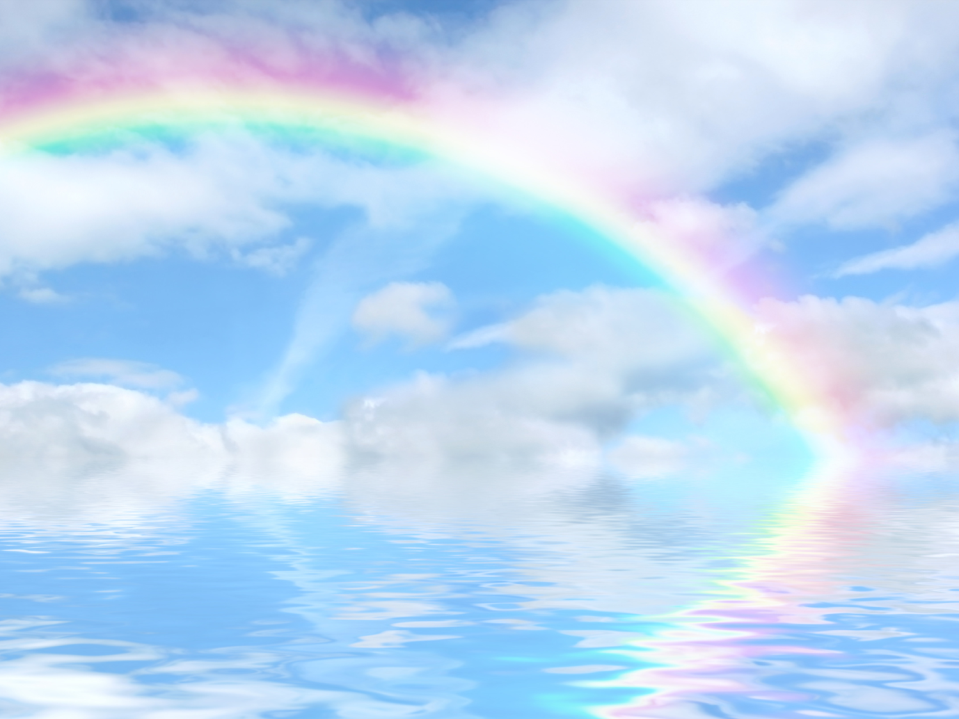 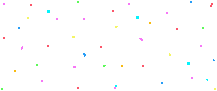 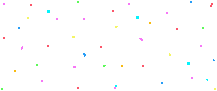 Областной конкурс  методических материалов  по патриотическому воспитанию 
«Гордимся Россией!»
Номинация: интеллектуальные игры и мероприятия посвященные государственной и региональной символике. 


Интеллектуальная  игра:

«Знатоки Российской символики»
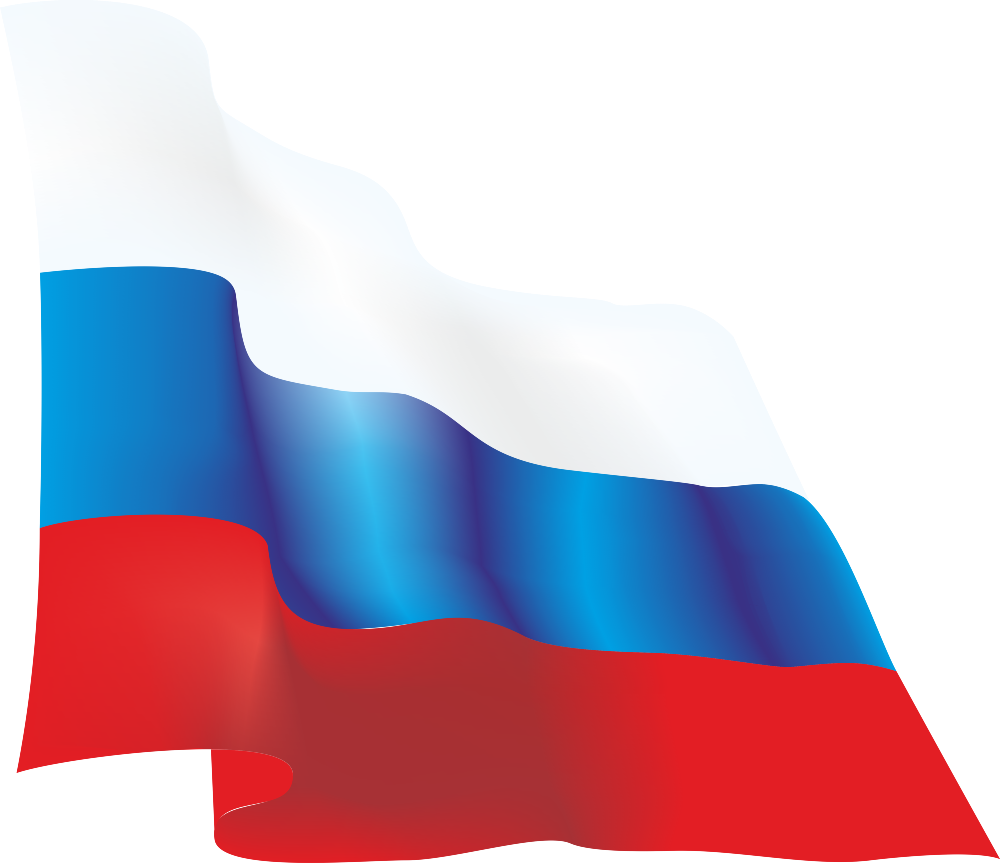 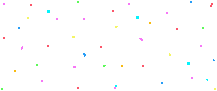 Цветкова Наталья Александровна, 
воспитатель
МДОУ  детский сад № 42 «Родничок»  ЯМР
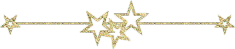 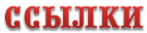 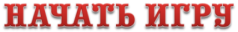 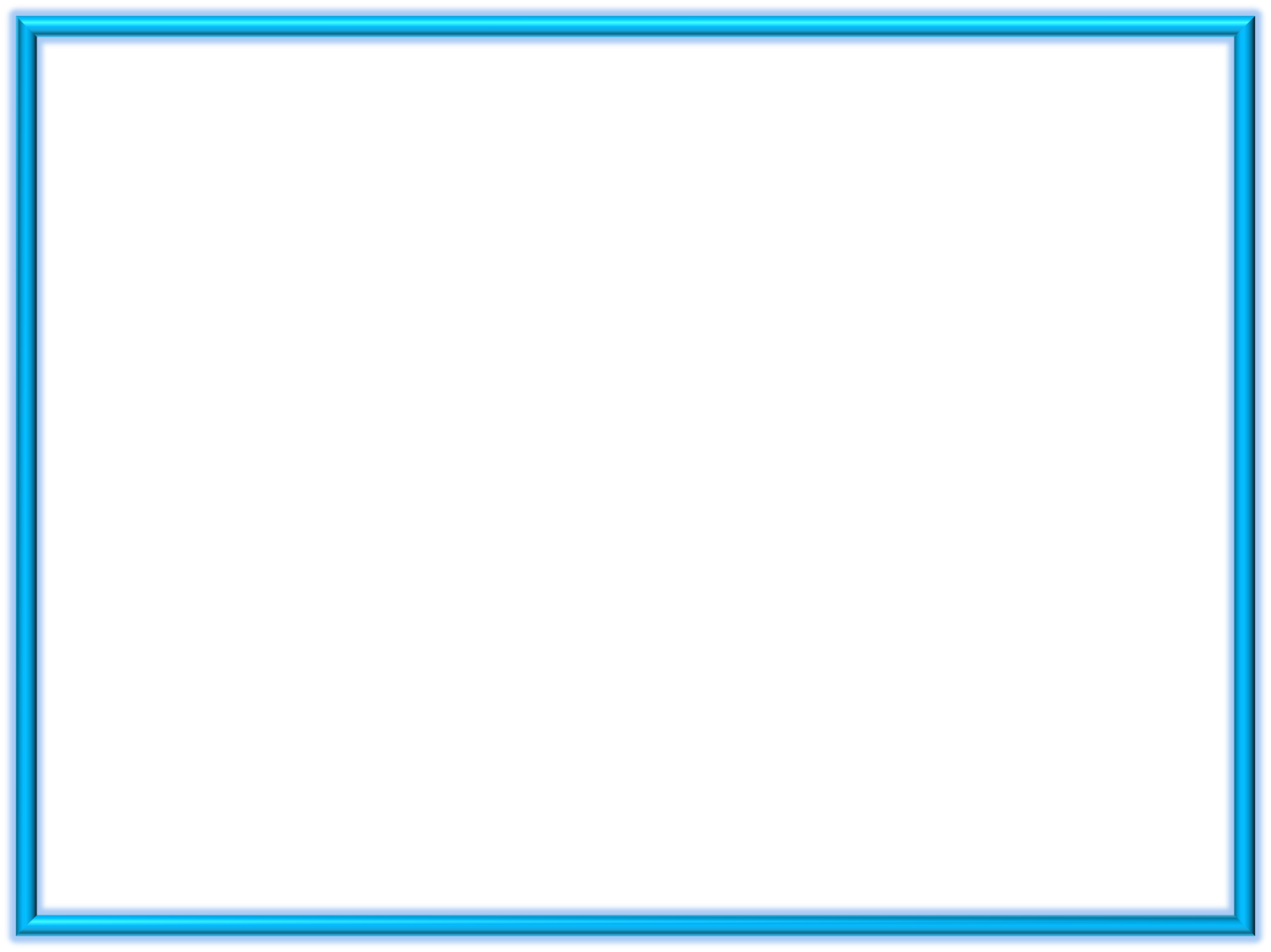 Правила игры
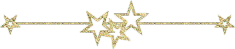 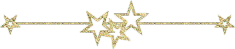 Ребята делятся на две команды.
Каждая команда выбирает категорию и стоимость вопроса.
За каждый правильный ответ, начисляются баллы.
Побеждает та команда, которая заработала больше всех баллов.
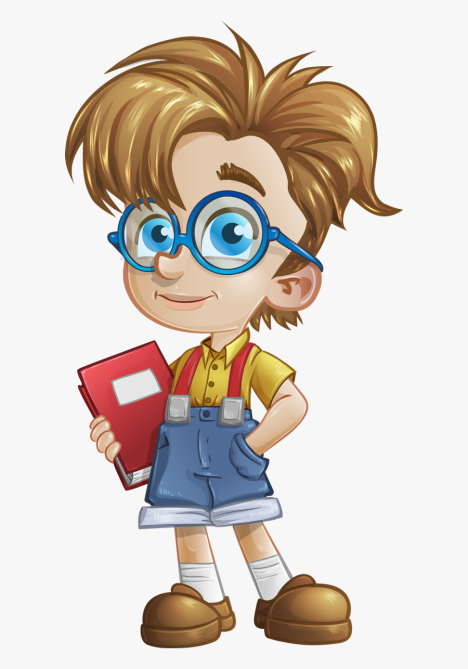 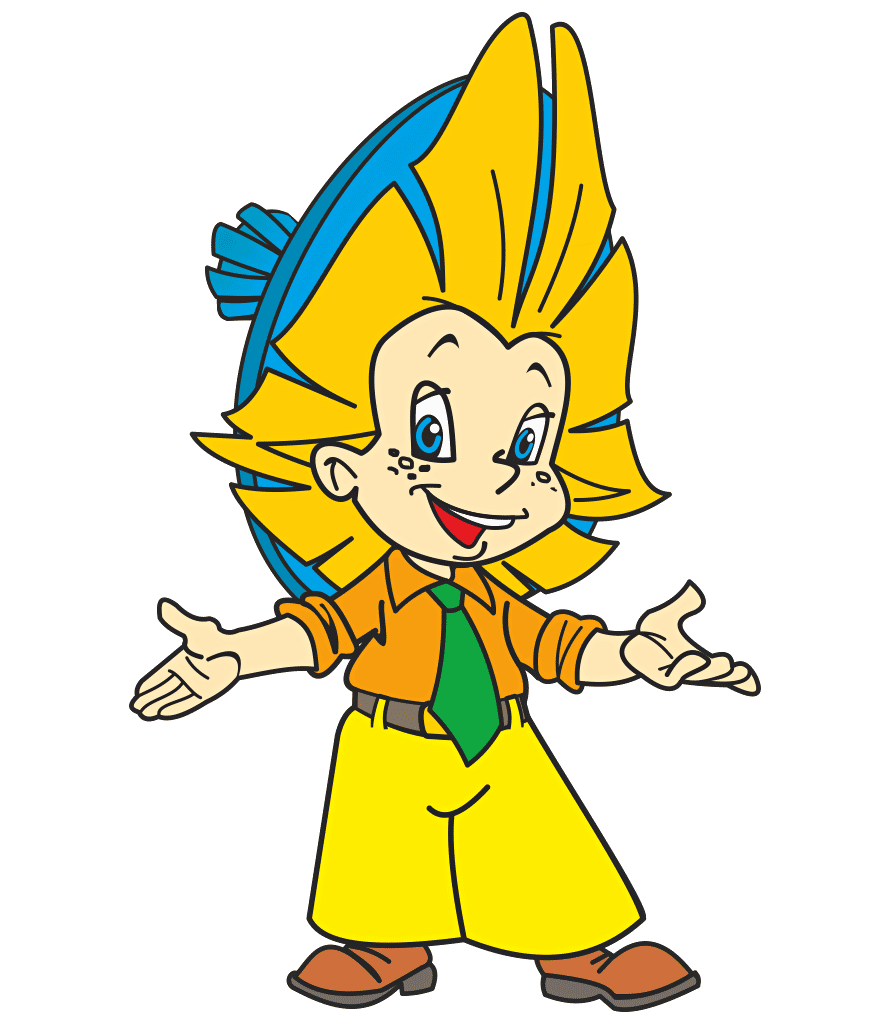 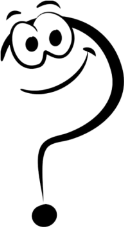 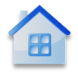 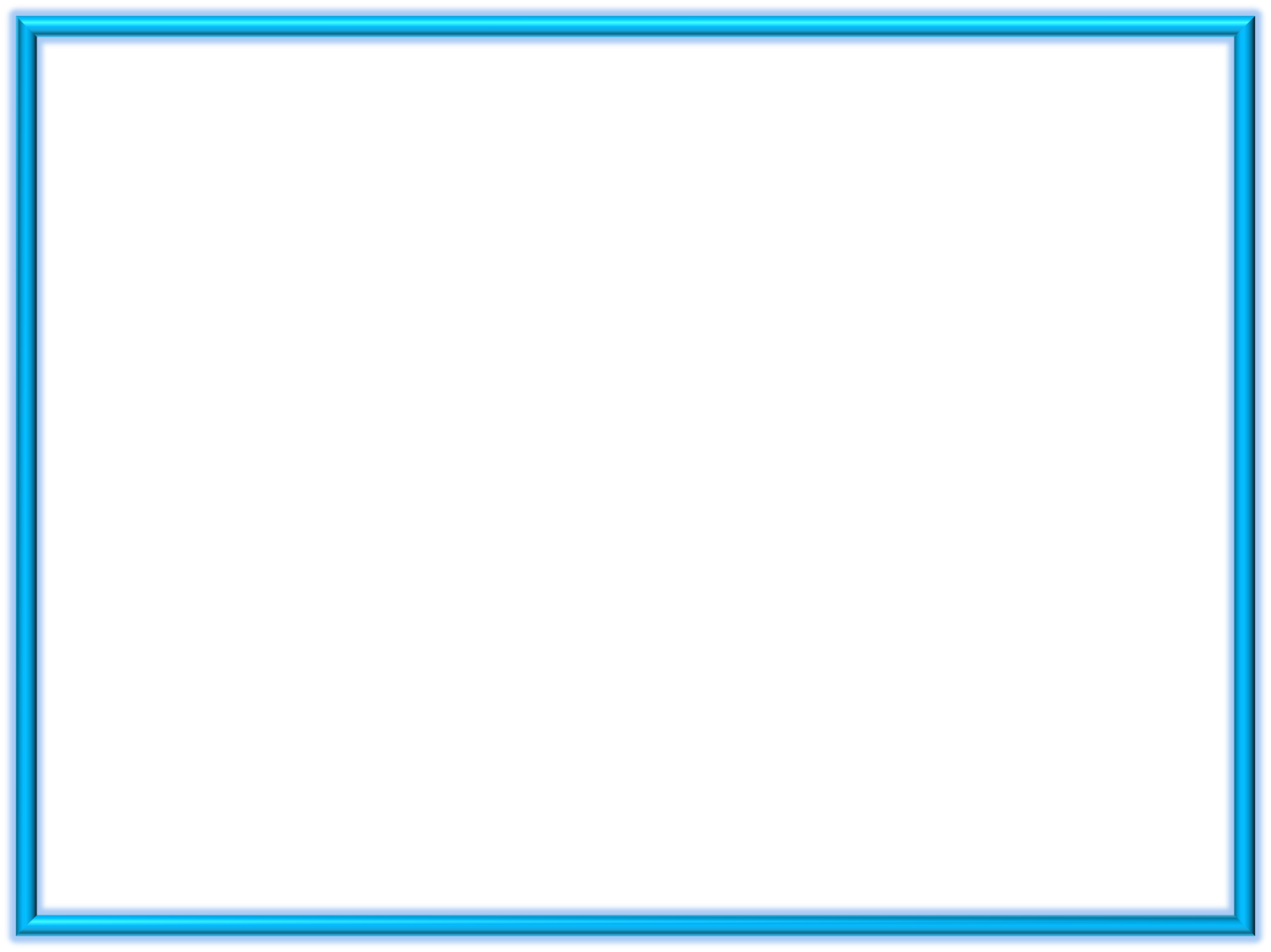 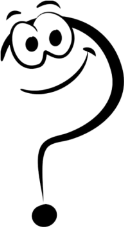 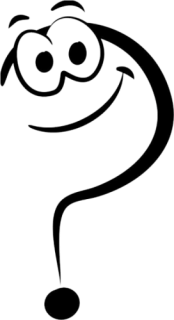 Выбери  категорию
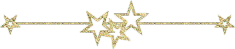 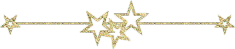 1
3
4
5
«Викторина»
2
«загадки»
1
2
3
4
5
«Ребусы»
1
2
3
4
5
«Пословицы»
1
2
3
4
5
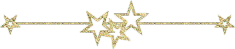 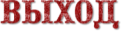 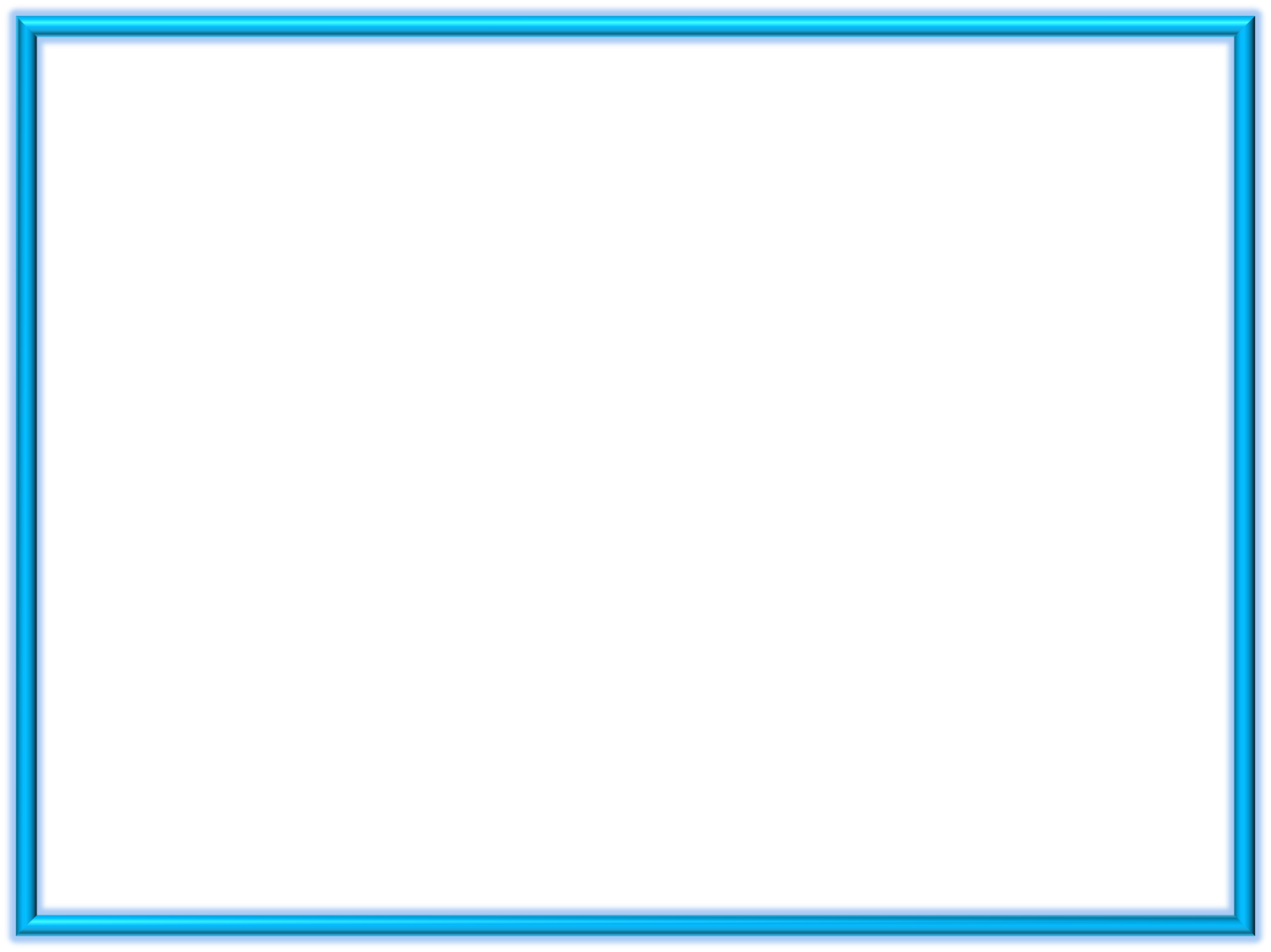 ВИКТОРИНА
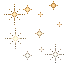 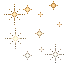 1
Найди Российский флаг
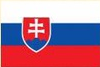 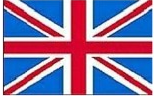 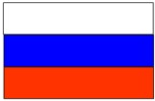 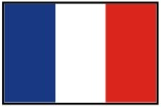 1
2
3
4
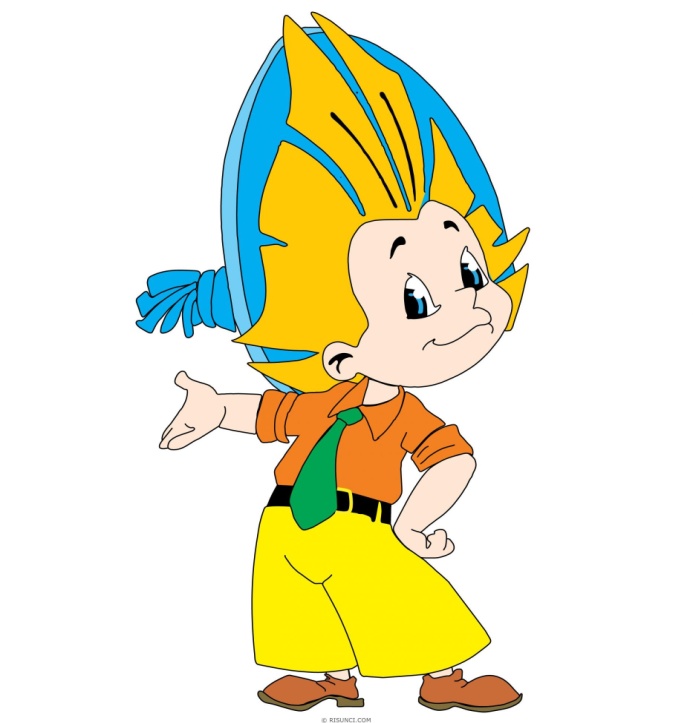 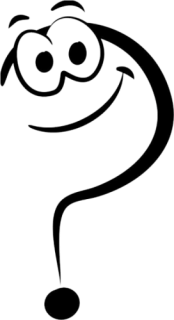 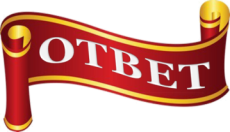 3. Флаг России
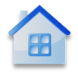 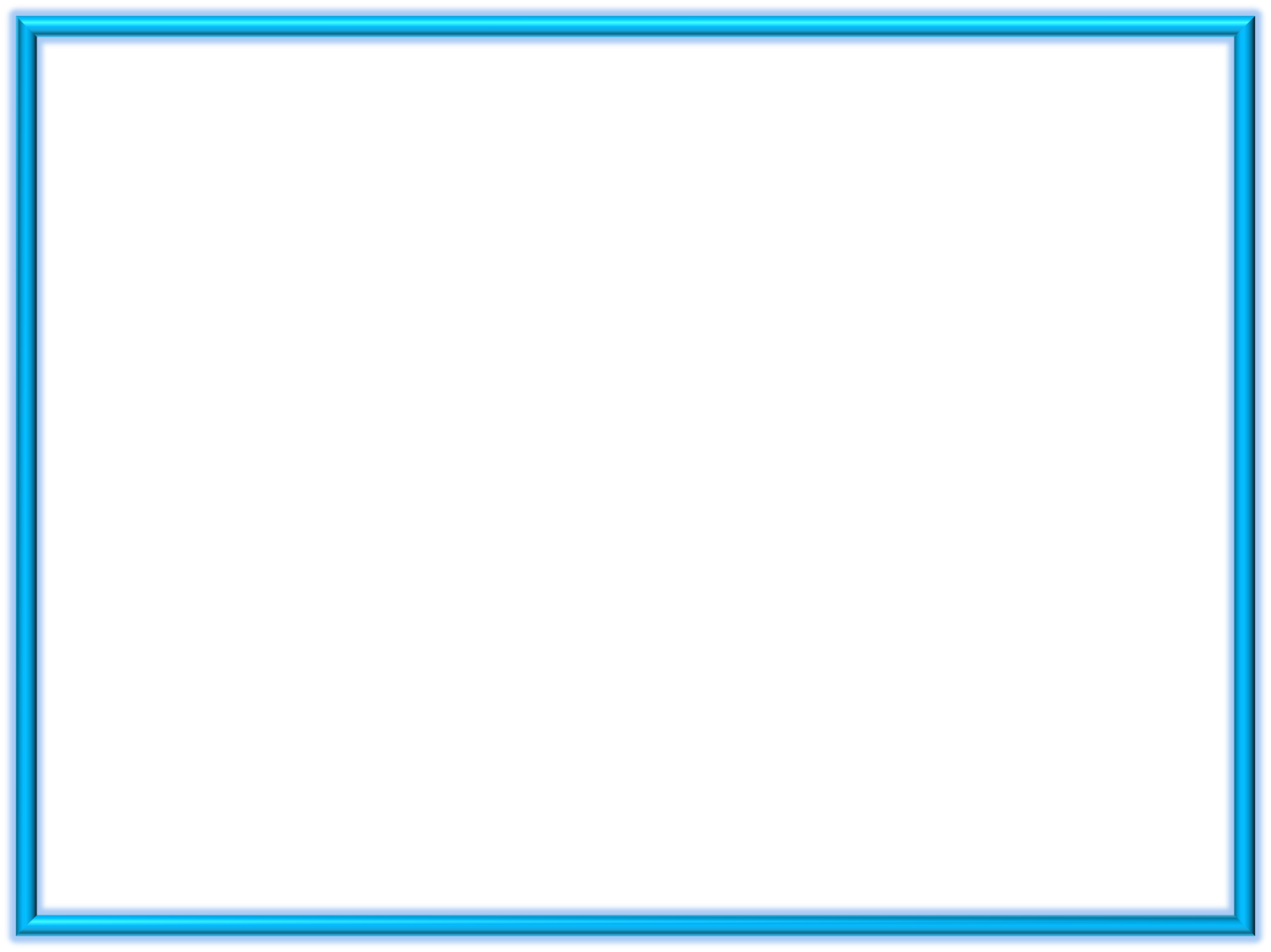 ВИКТОРИНА
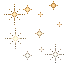 2
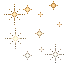 Когда празднуется День государственного флага России?
3 сентября
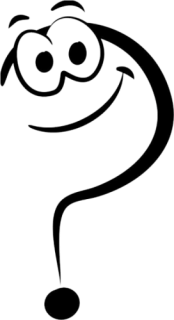 15 апреля
22 августа
7 ноября
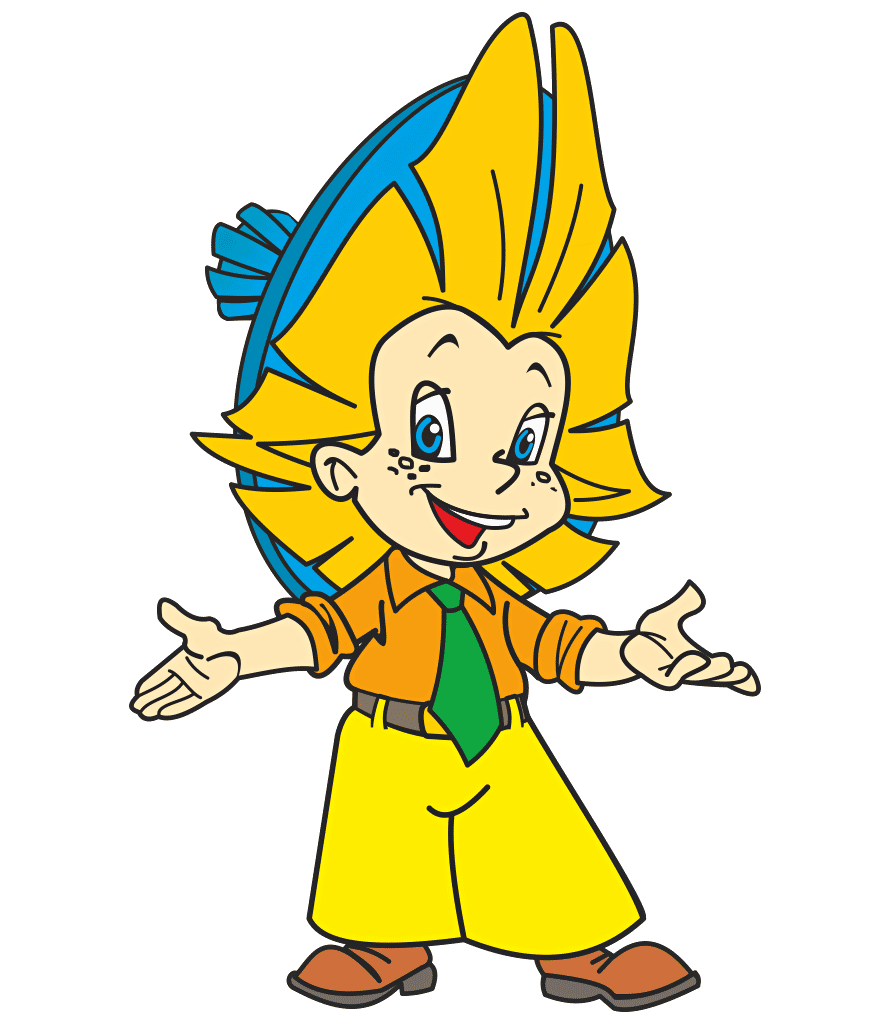 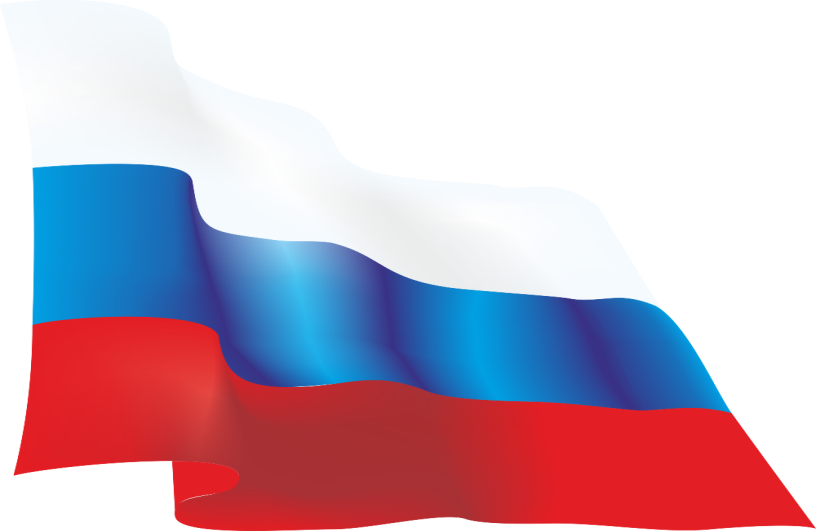 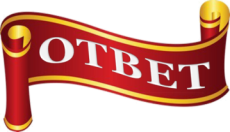 1) 22 августа
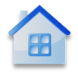 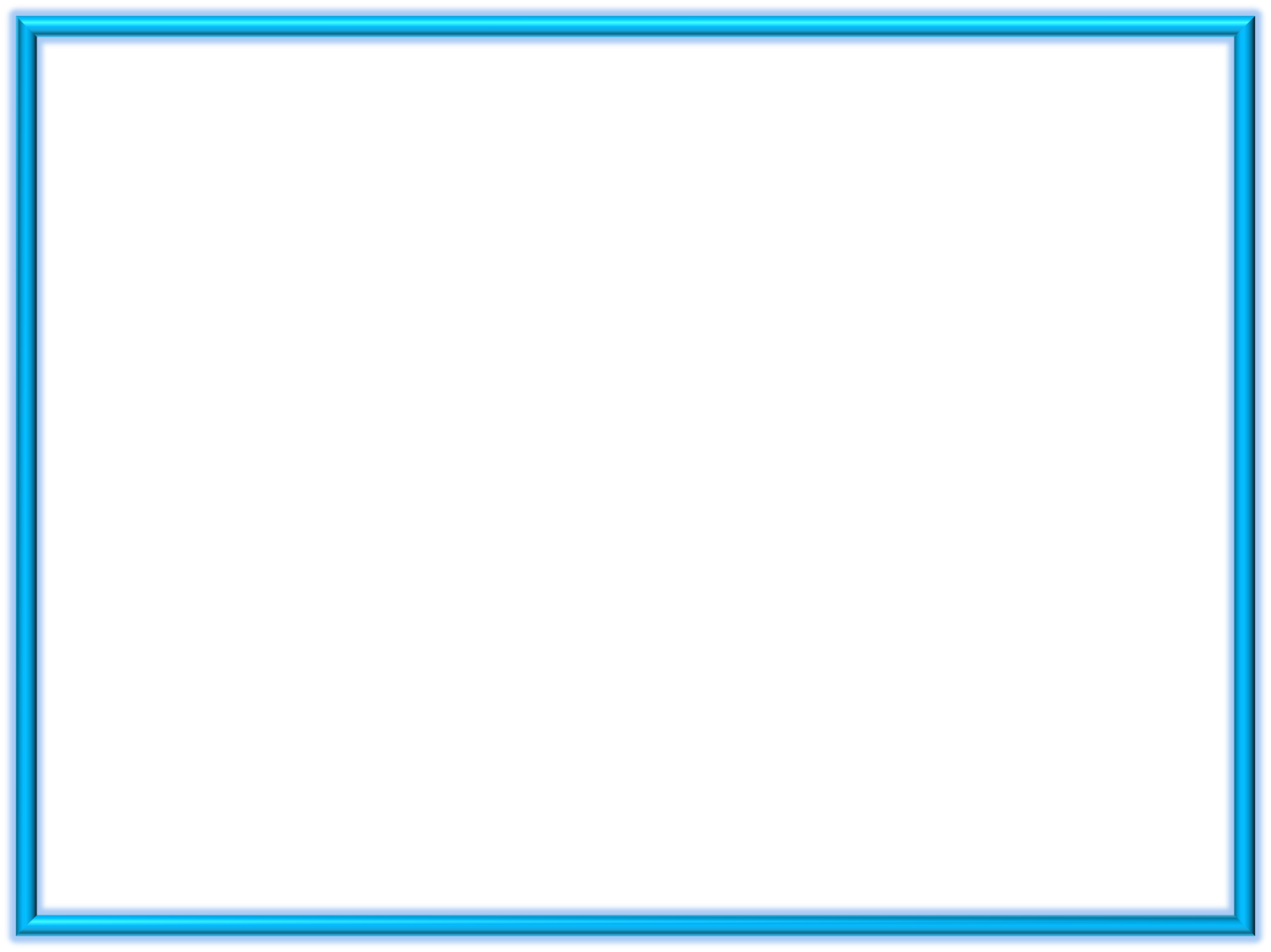 ВИКТОРИНА
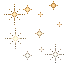 3
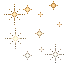 Какие цвета представлены на государственном флаге Российской Федерации?
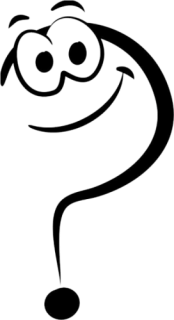 Белый, лазоревый, алый
Белый, синий, красный
Белый, розовый, небесный
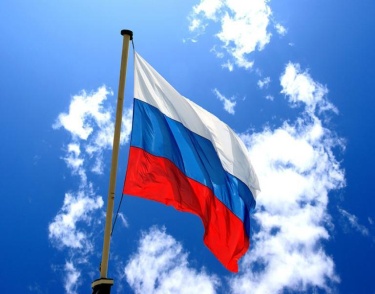 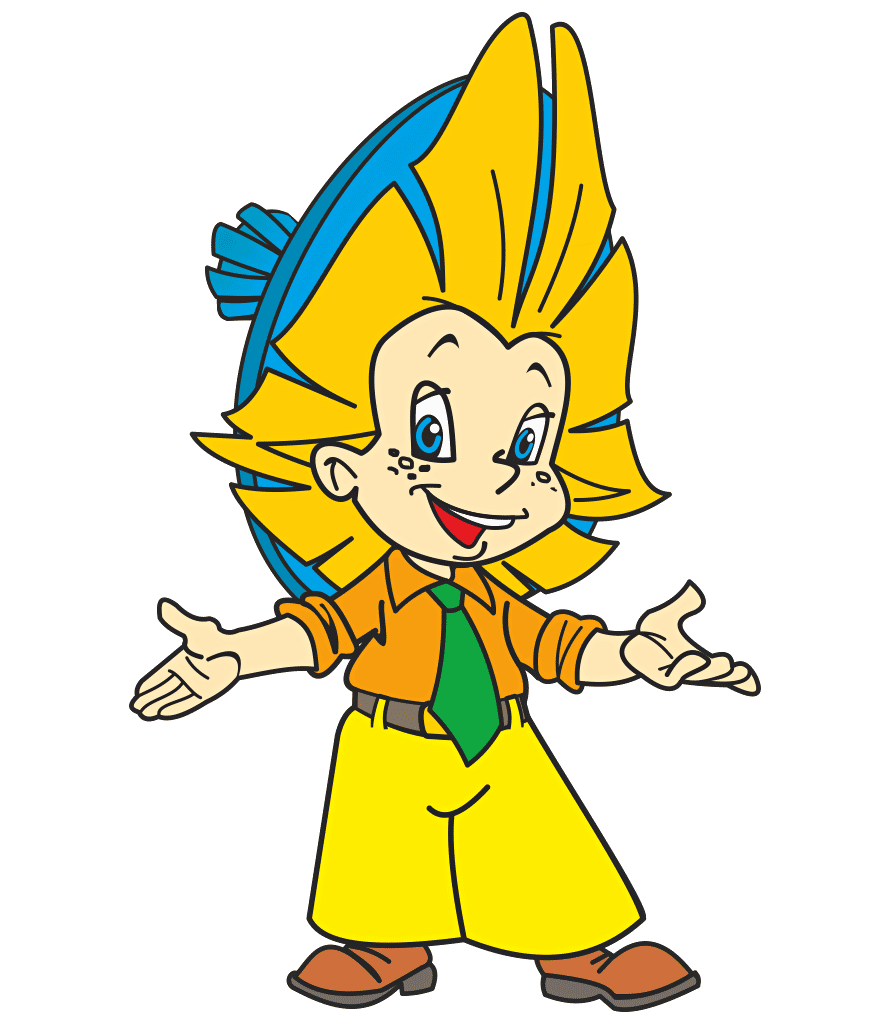 Серебристый, синий, багровый
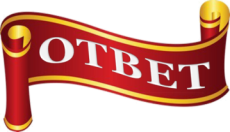 Белый, синий, красный
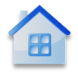 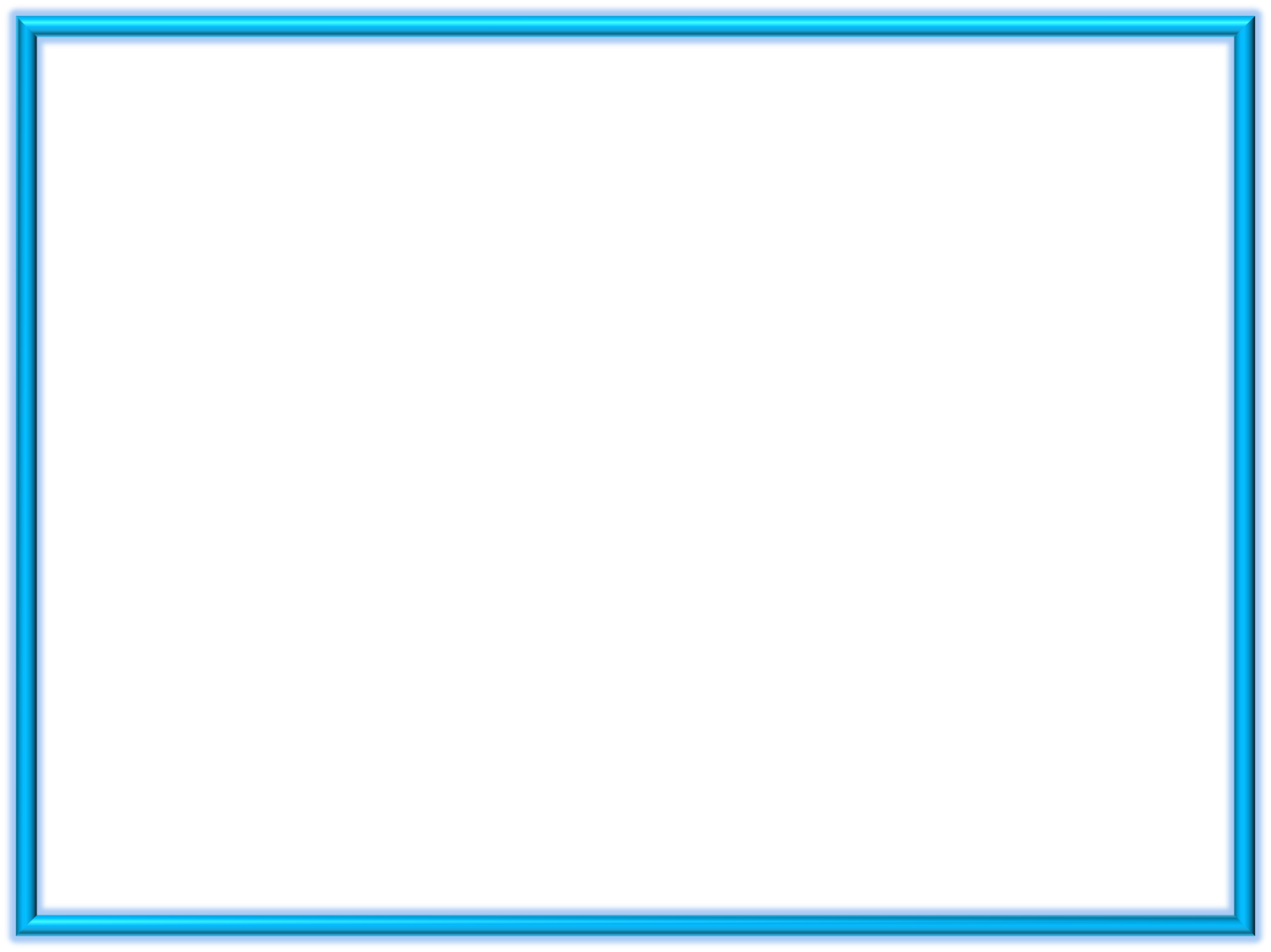 ВИКТОРИНА
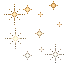 4
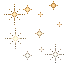 Что не относится к государственным символам России?
Язык
Гимн
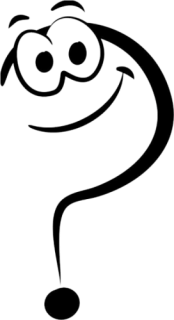 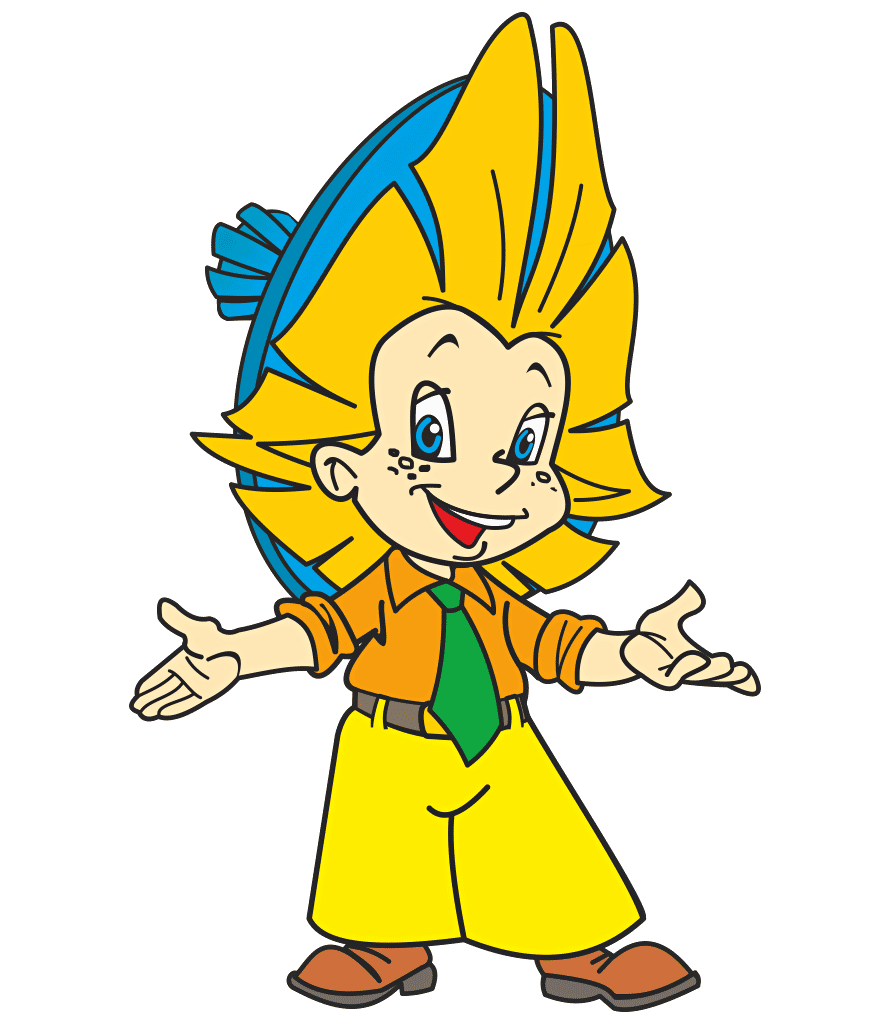 Флаг
Герб
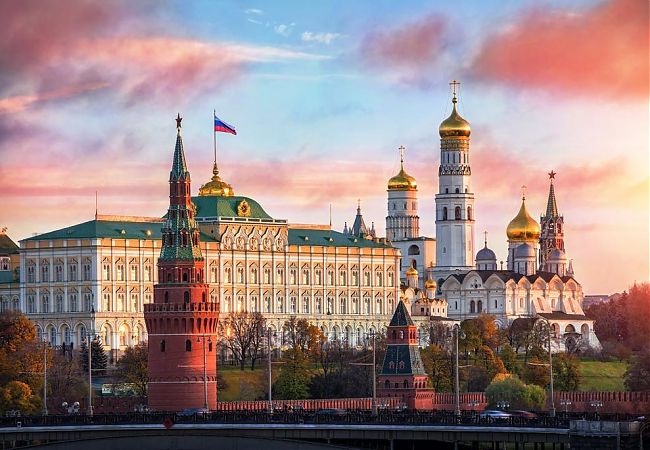 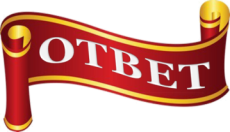 язык
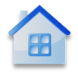 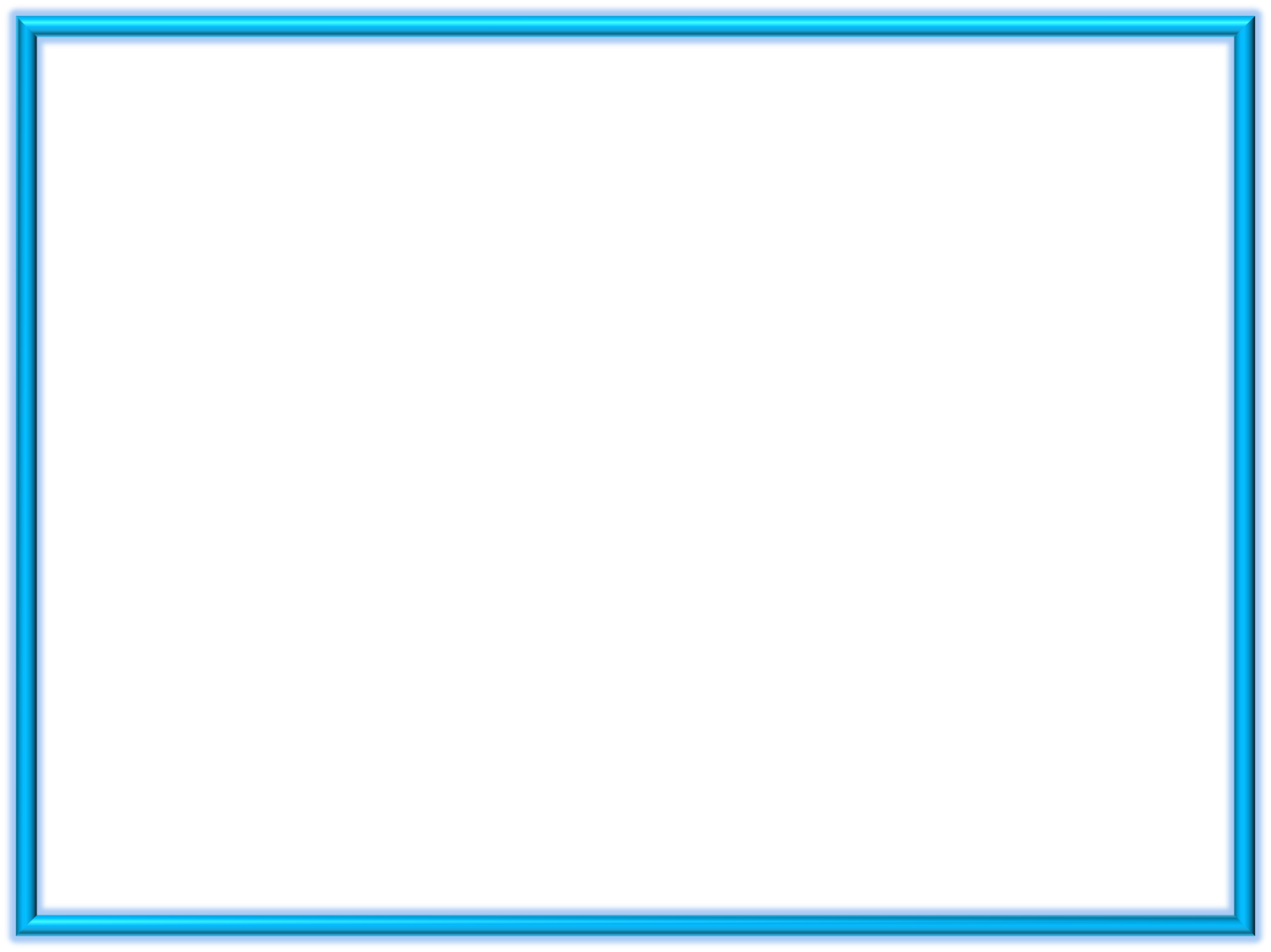 ВИКТОРИНА
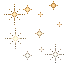 5
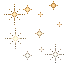 Выберите герб нашей страны
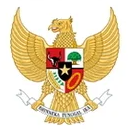 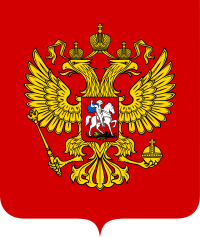 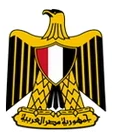 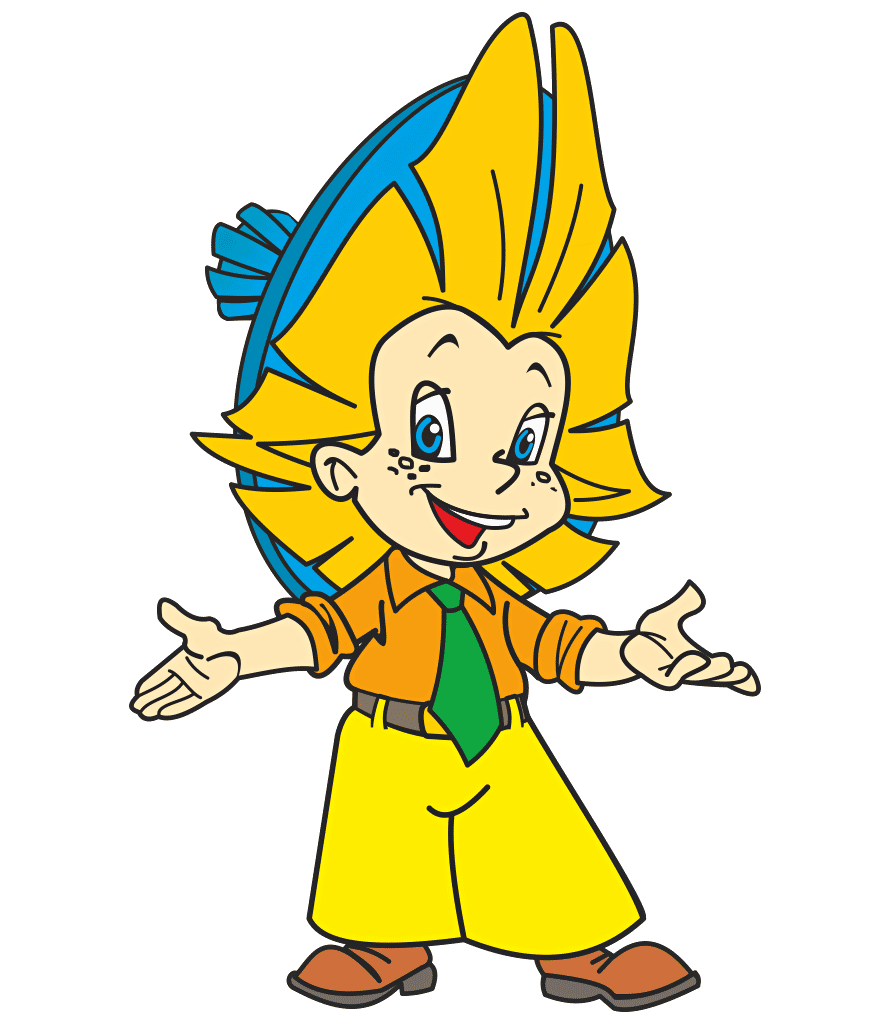 1
2
3
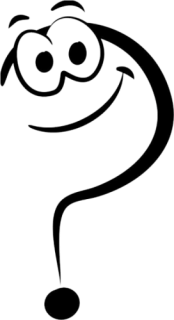 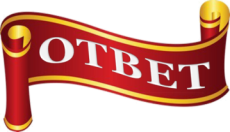 2. герб
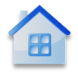 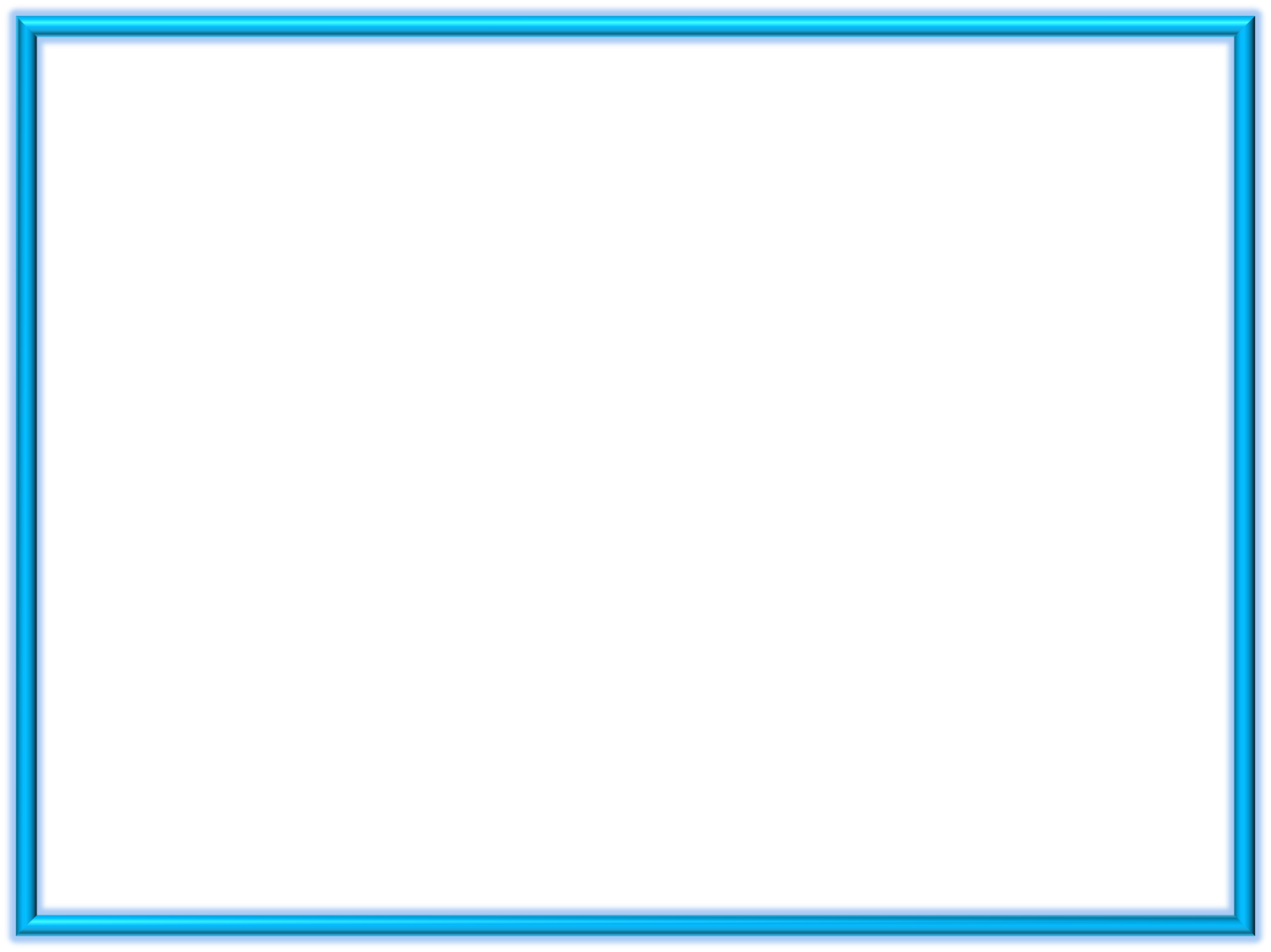 ЗАГАДКИ
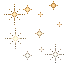 1
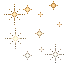 Есть главная песня у нашей страны. Услышав её, мы вставать все должны. Единству народа поётся в ней слава, И восхваляется наша держава.
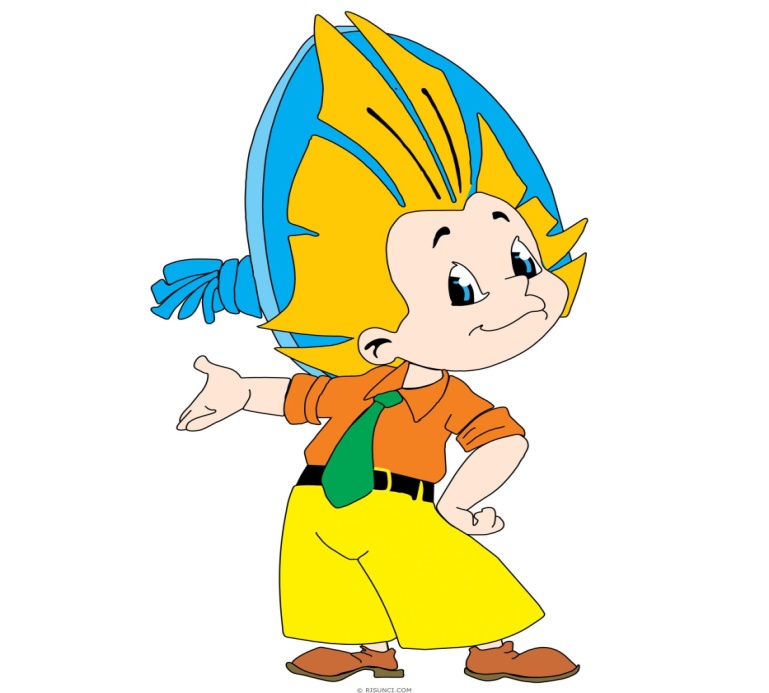 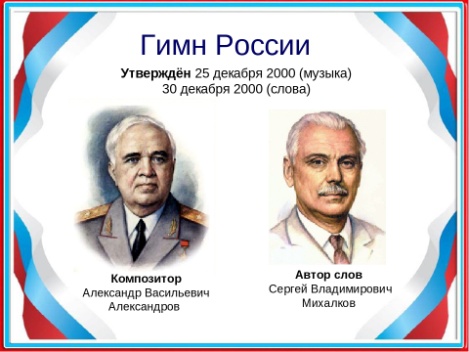 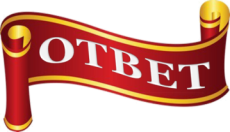 гимн
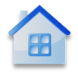 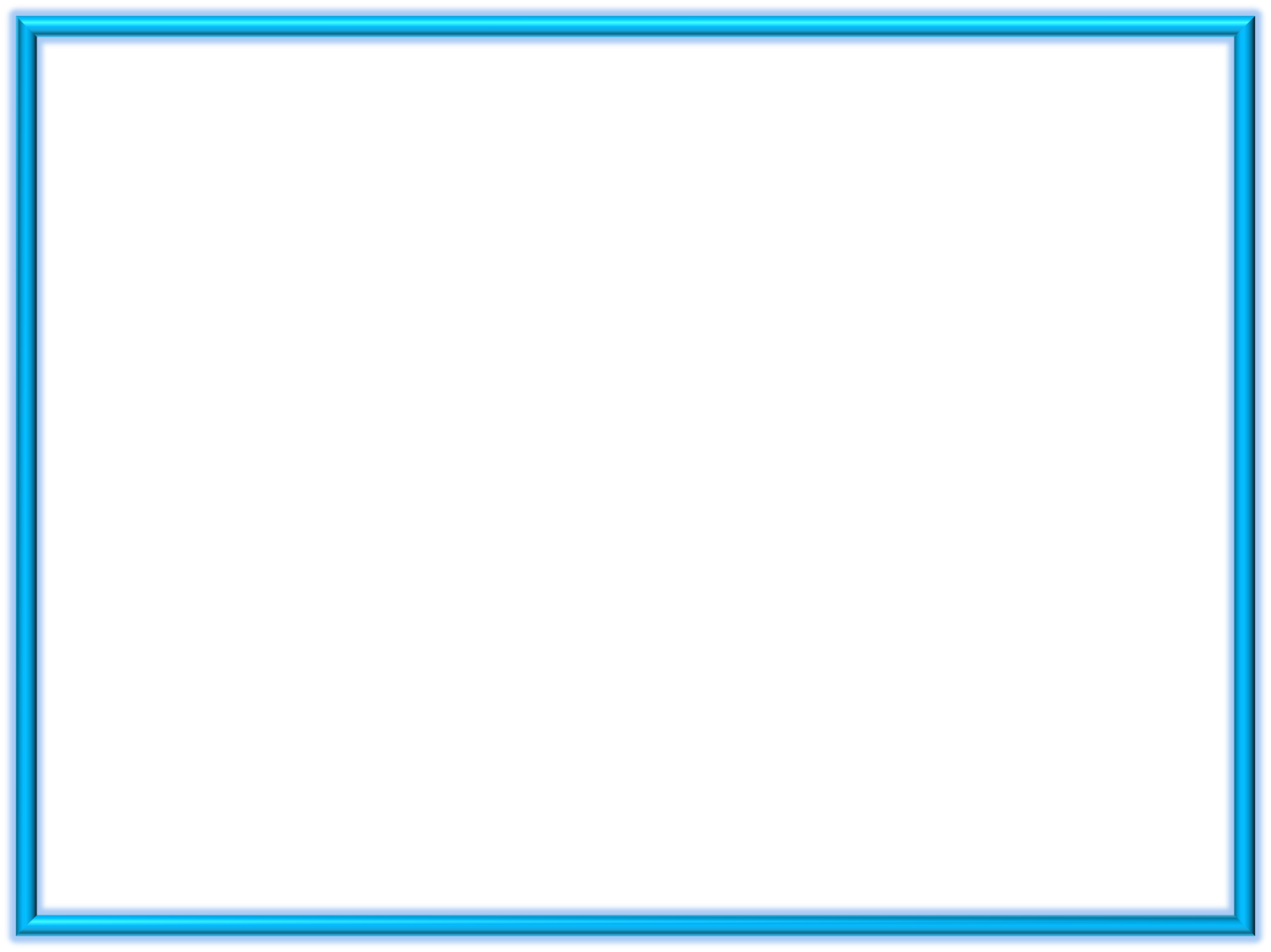 ЗАГАДКИ
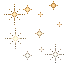 2
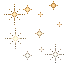 Он дополняет гимн и флаг,Любой страны то главный знак.У России он особый,Ты назвать его попробуй.
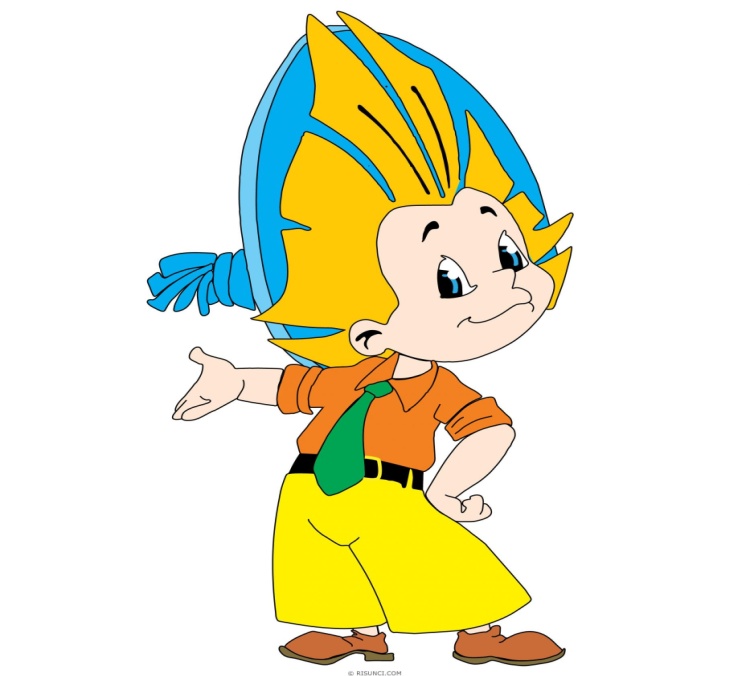 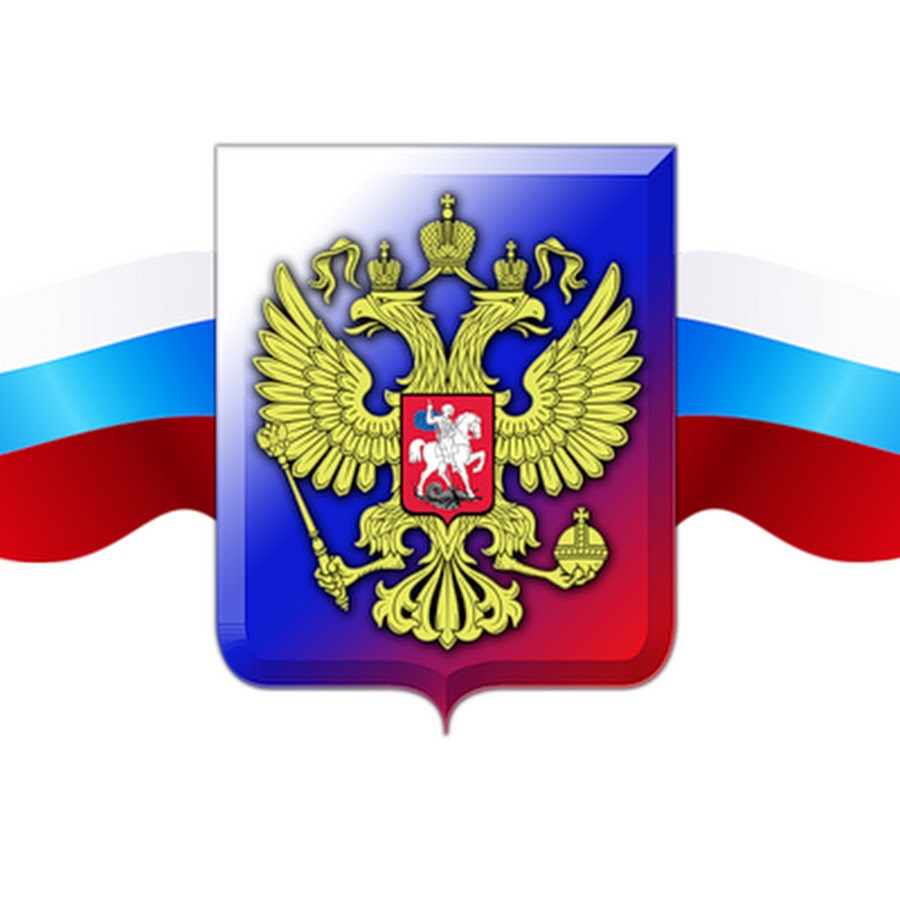 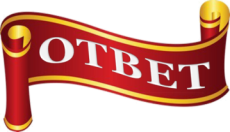 герб
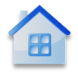 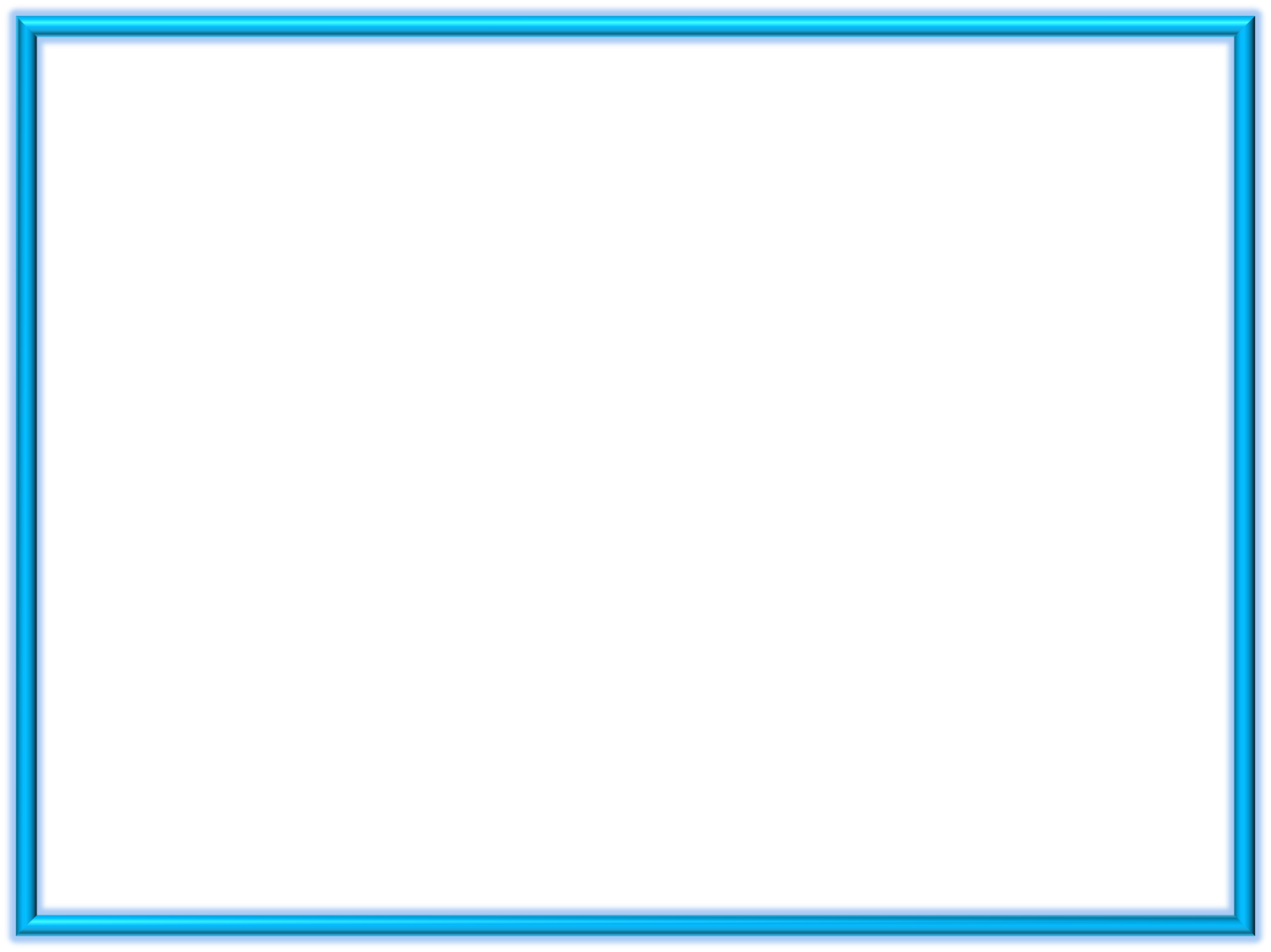 ЗАГАДКИ
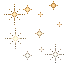 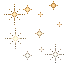 3
Три его полоски — это неспроста: Белая полоска — мир и чистота, Синяя полоска — это цвет небес, Куполов нарядных, радости, чудес. Красная полоска — подвиги солдат, Что свою Отчизну от врагов хранят. Он страны великой самый главный знак — Доблестный трехцветный наш российский …!
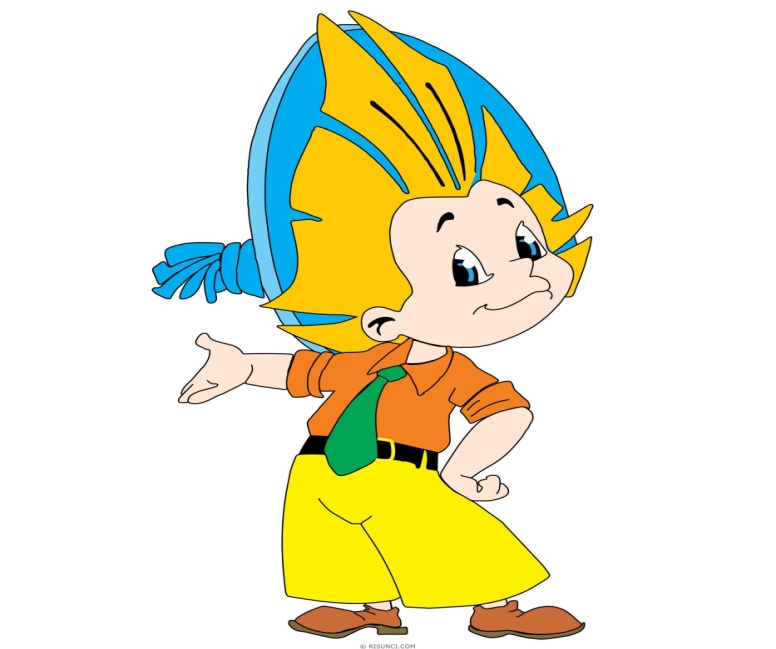 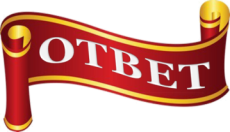 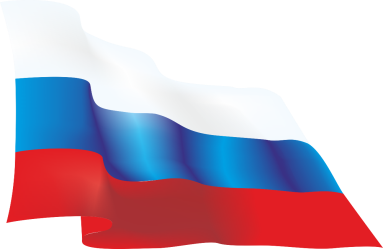 флаг
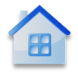 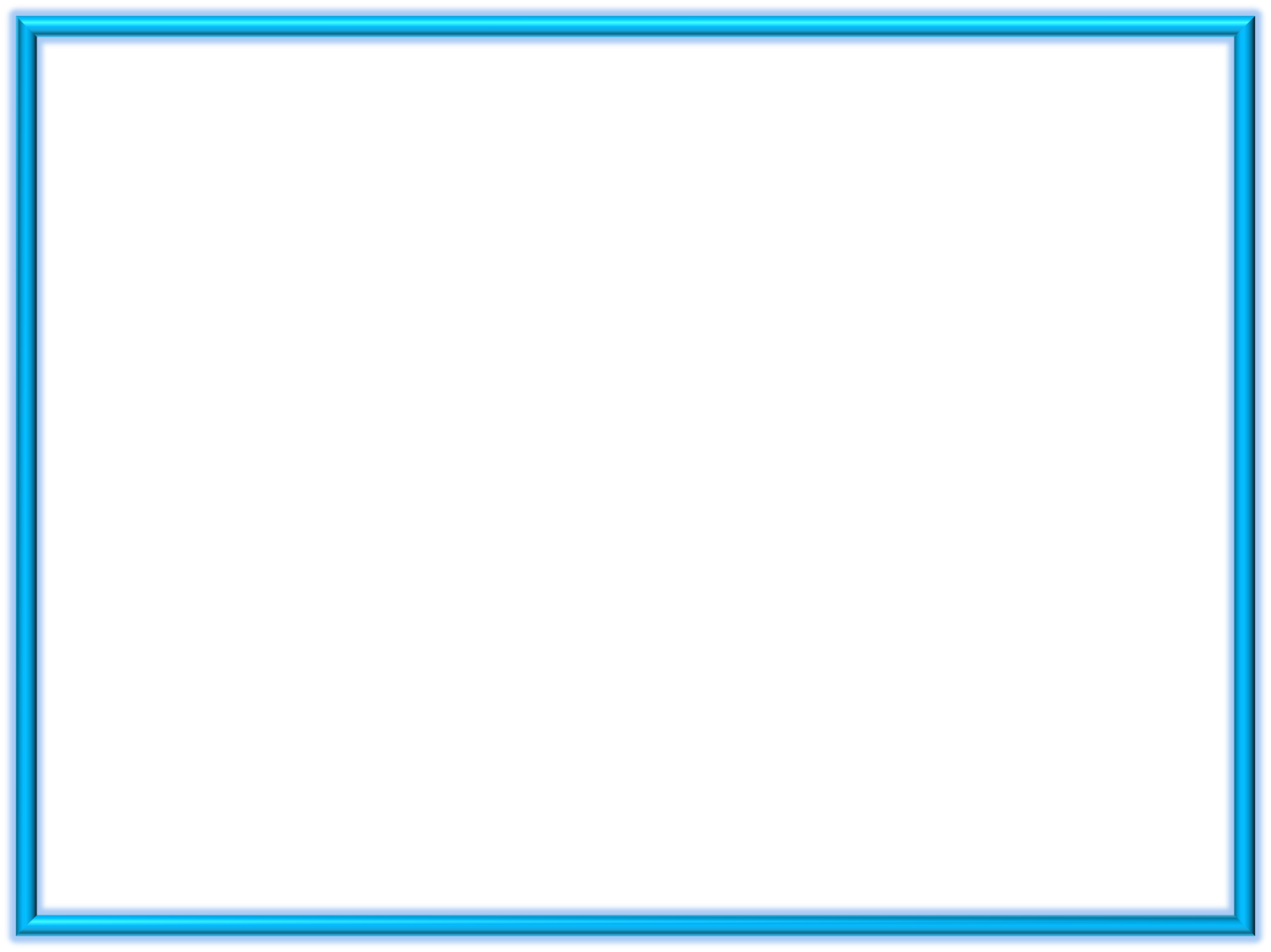 ЗАГАДКИ
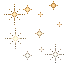 4
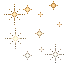 Где белоствольные берёзки Растут кругом под небом синим? Они милы и так неброски, Берёзки родом из…
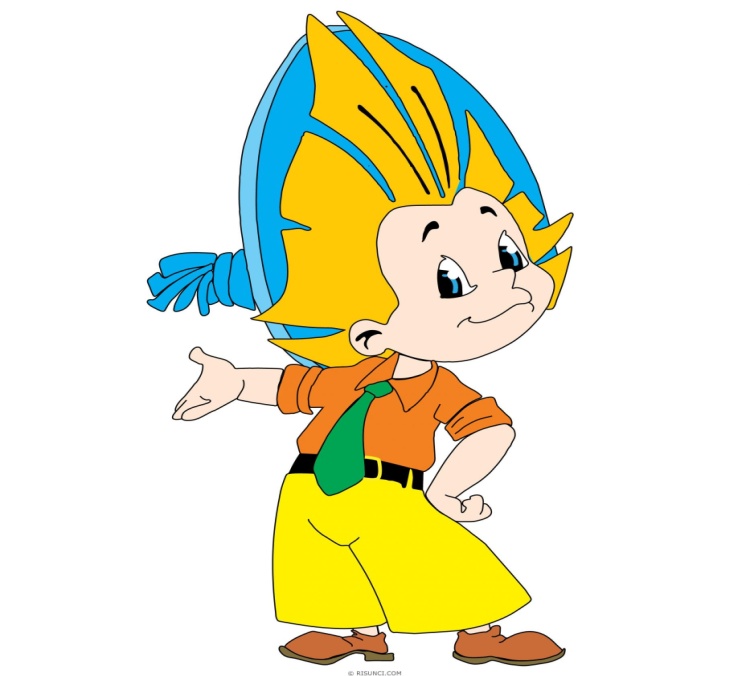 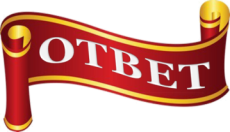 России
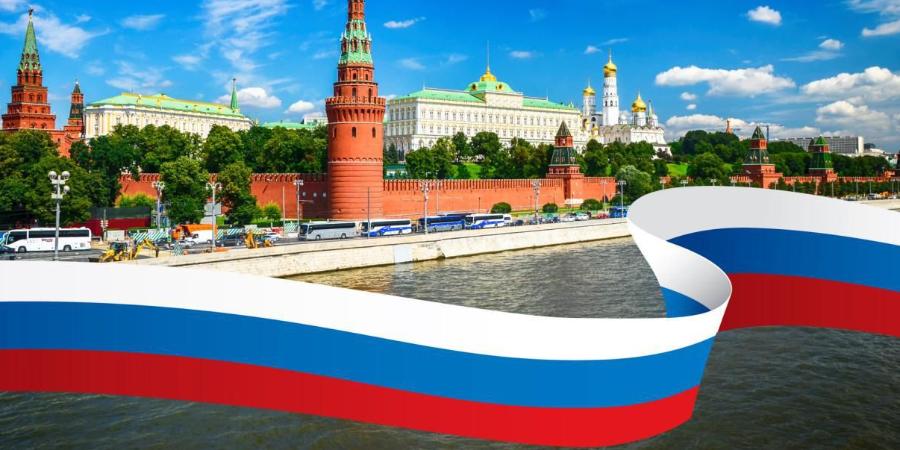 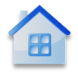 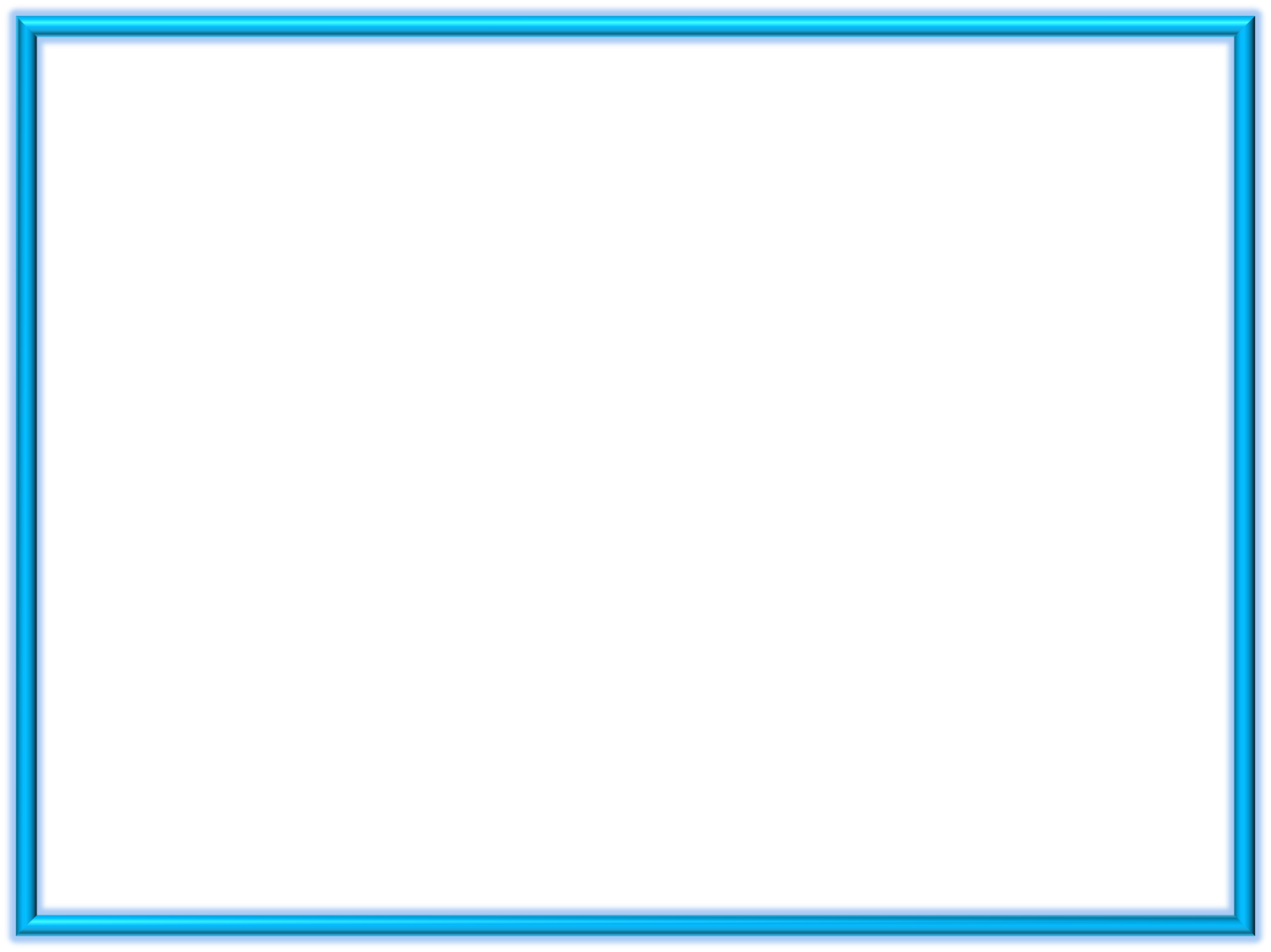 ЗАГАДКИ
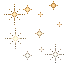 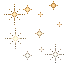 5
По всем странам славитсяРусская красавица:Белые одёжки,Золото – серёжки,С расплетённою косой,Умывается росой. 
.
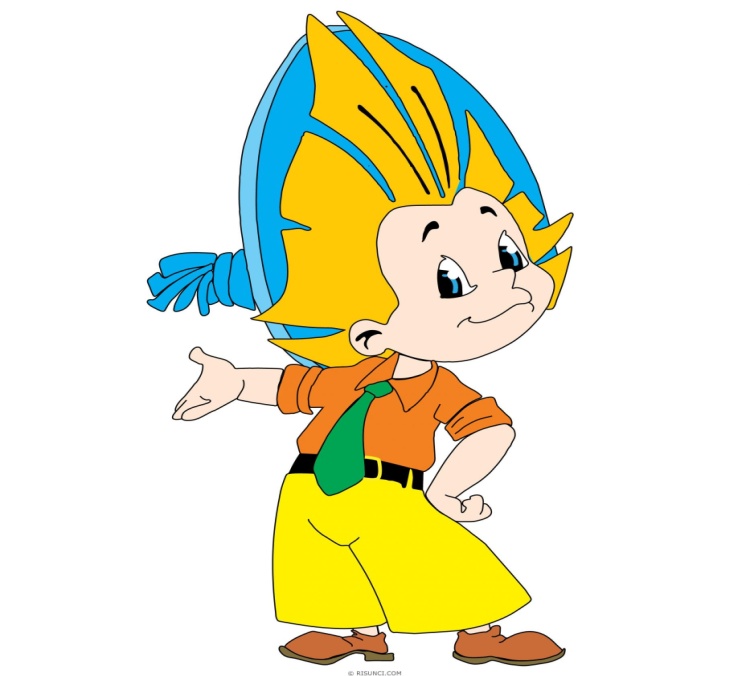 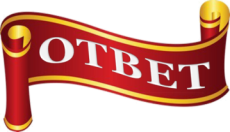 берёза
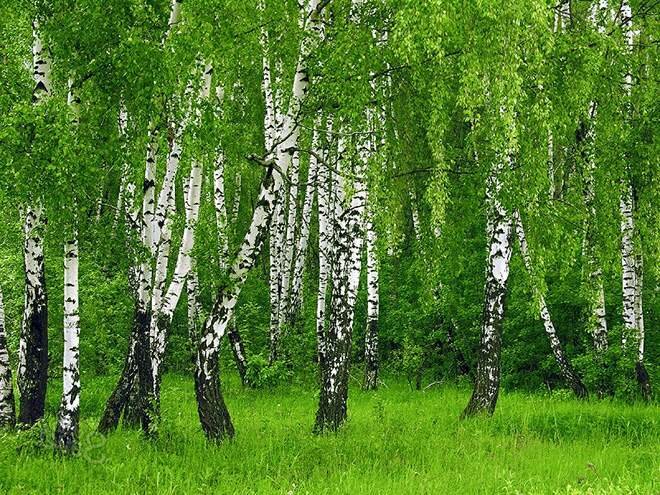 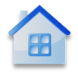 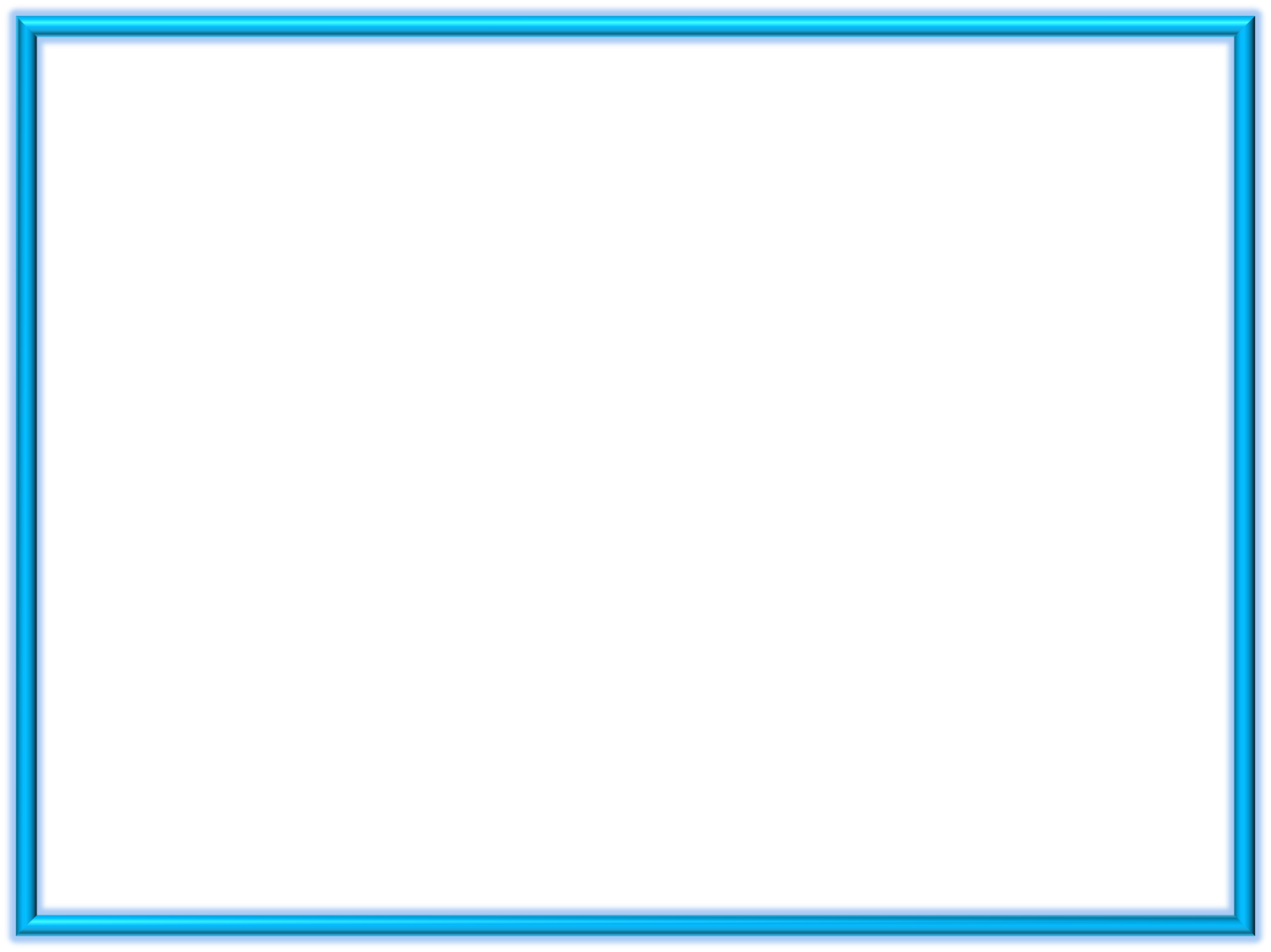 РЕБУСЫ
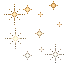 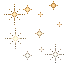 1
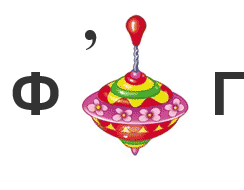 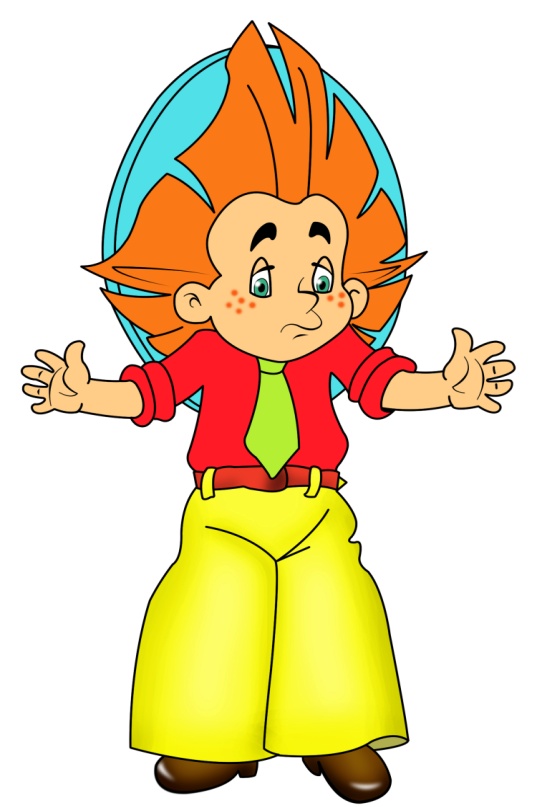 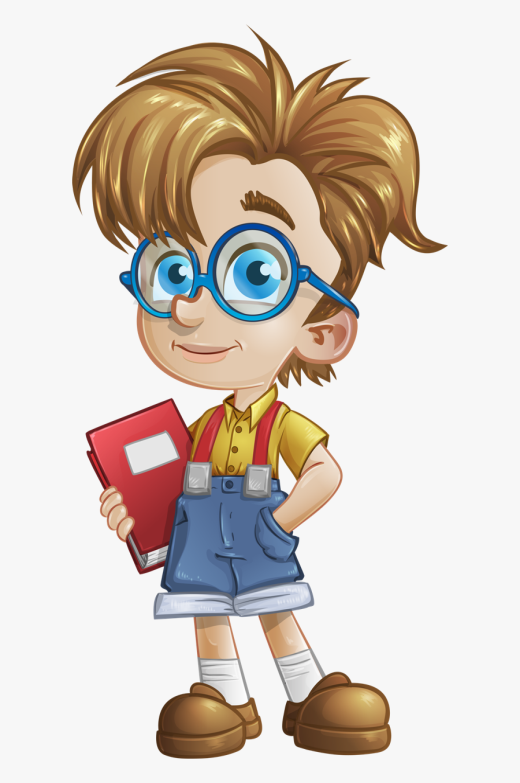 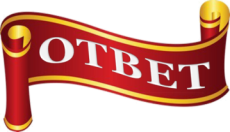 флаг
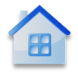 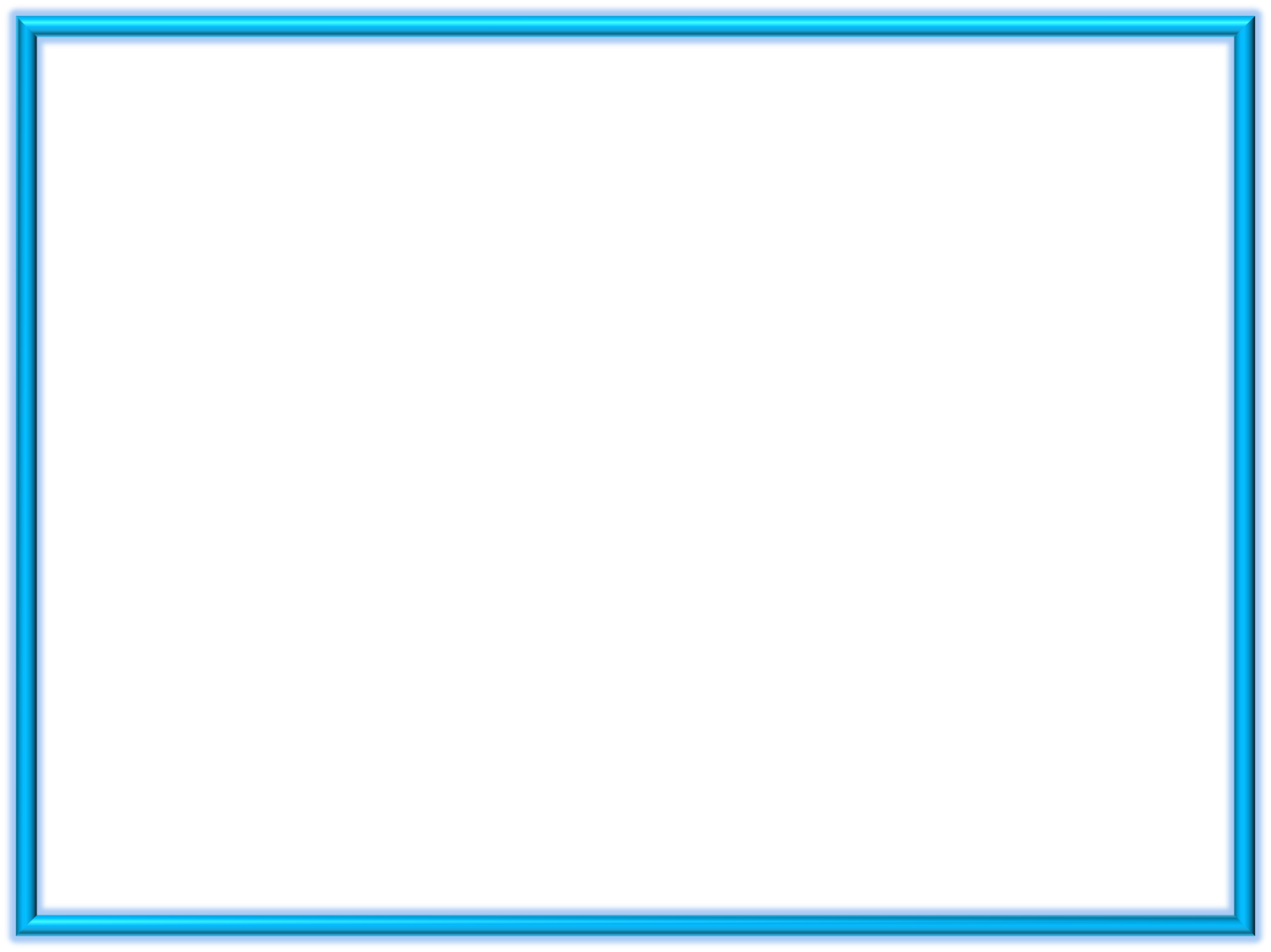 РЕБУСЫ
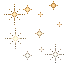 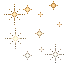 2
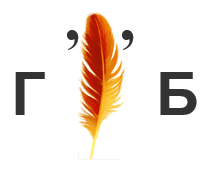 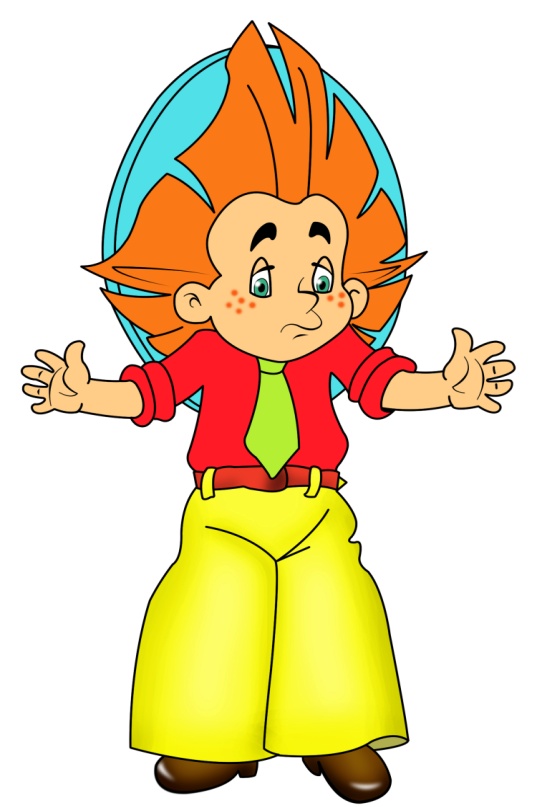 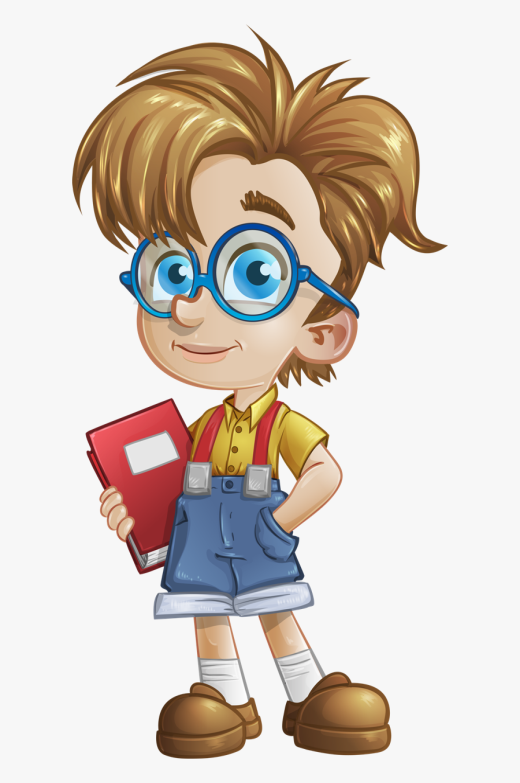 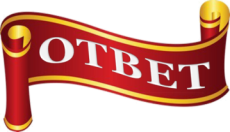 герб
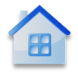 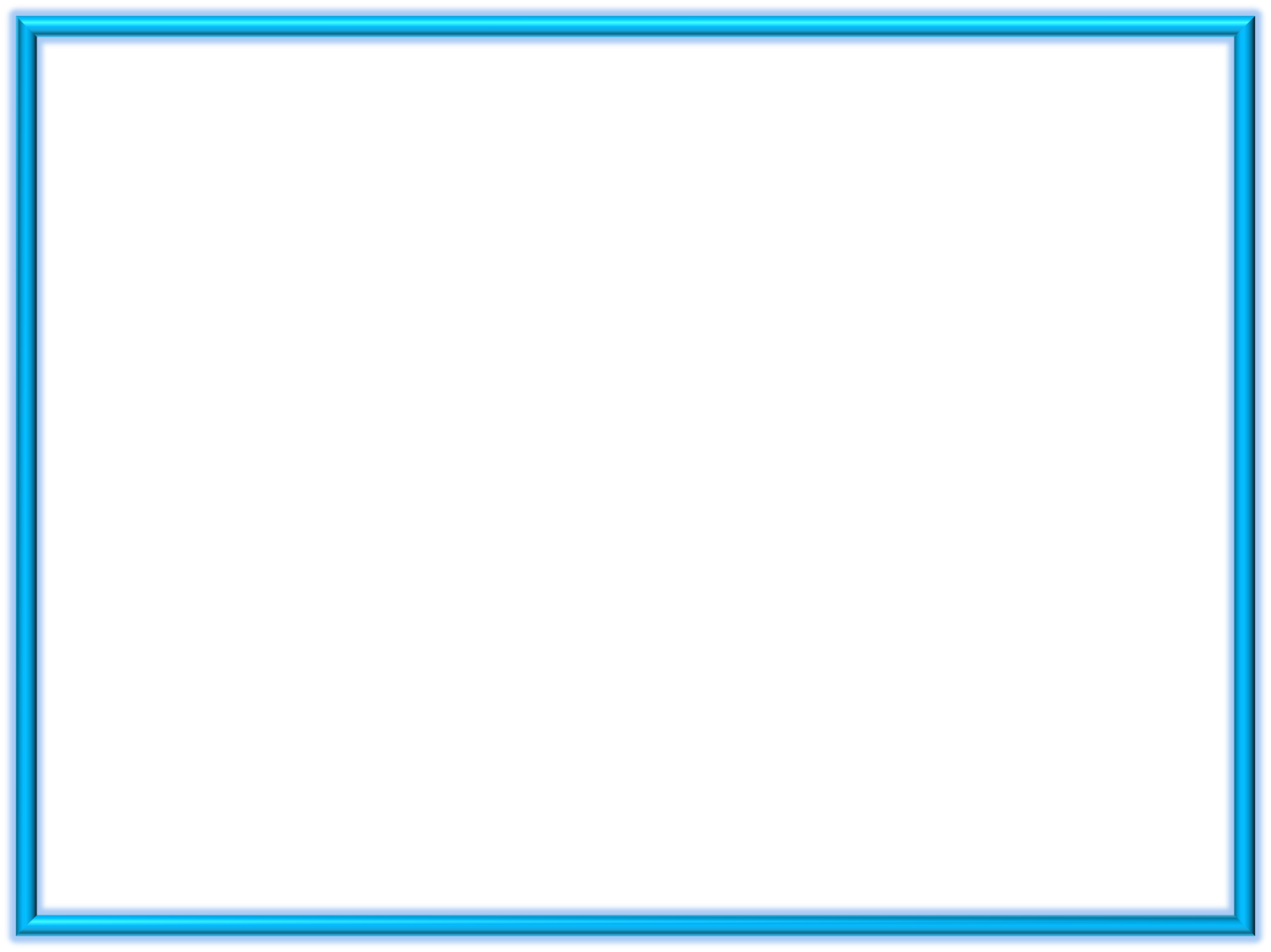 РЕБУСЫ
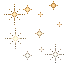 3
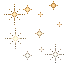 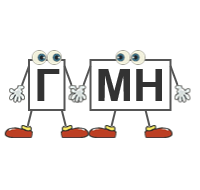 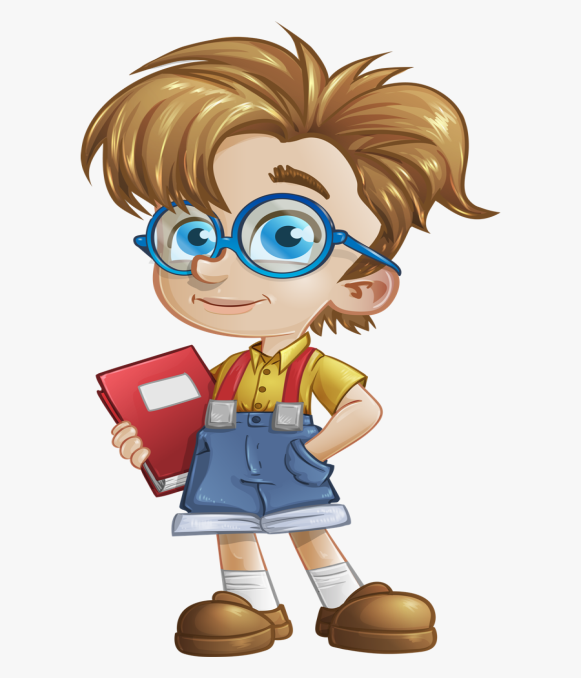 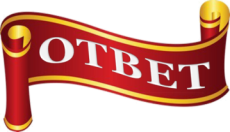 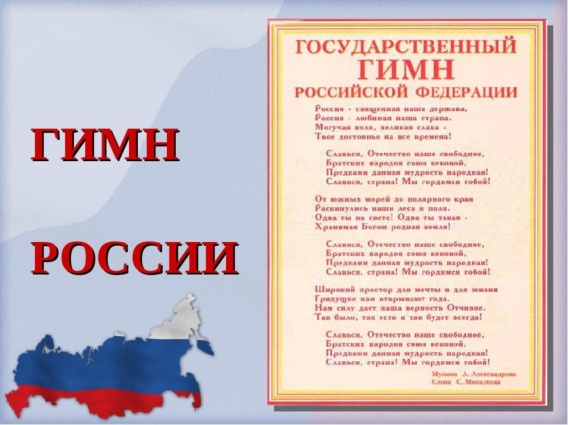 гимн
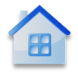 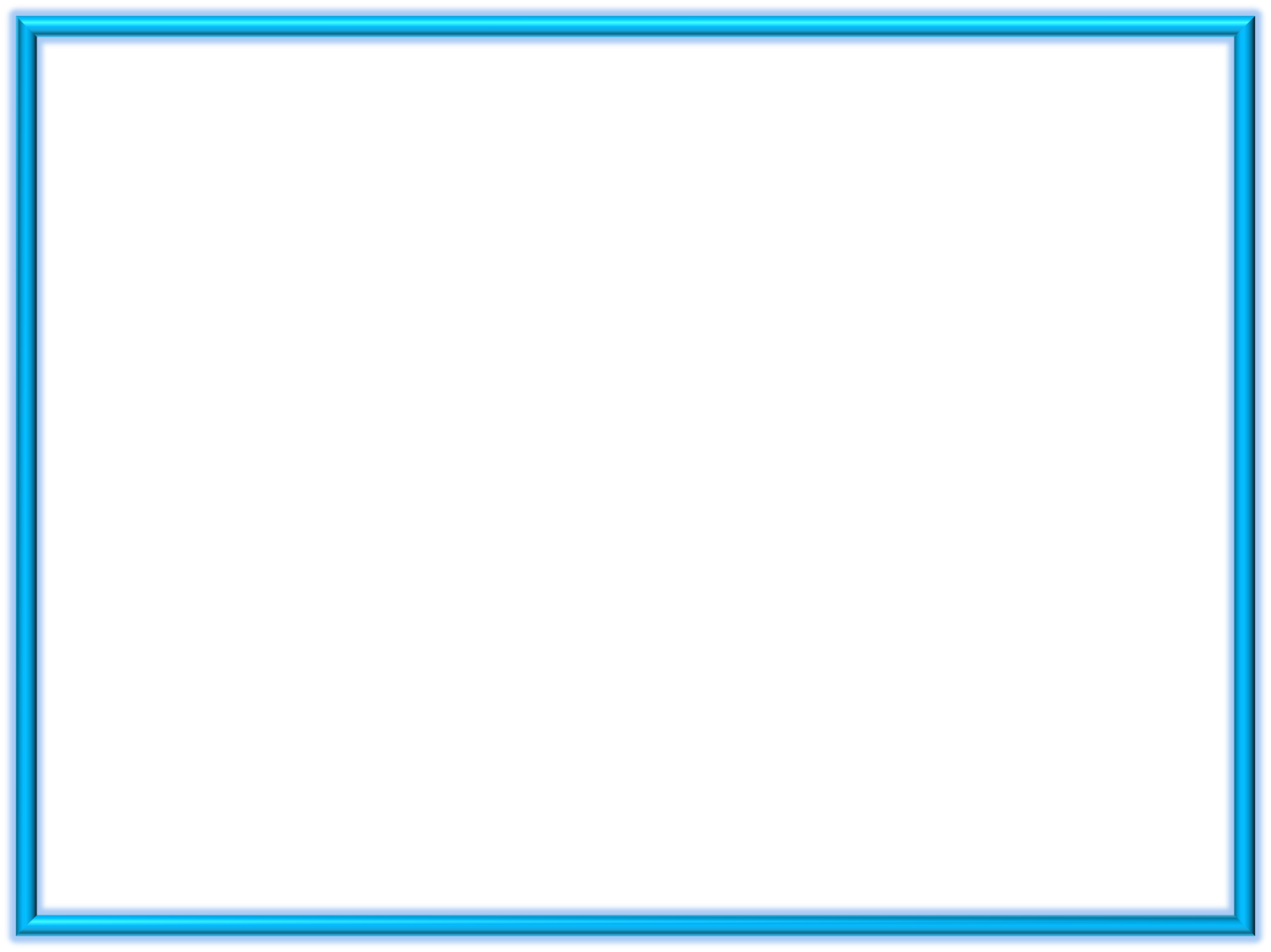 РЕБУСЫ
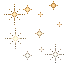 4
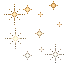 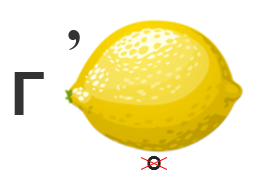 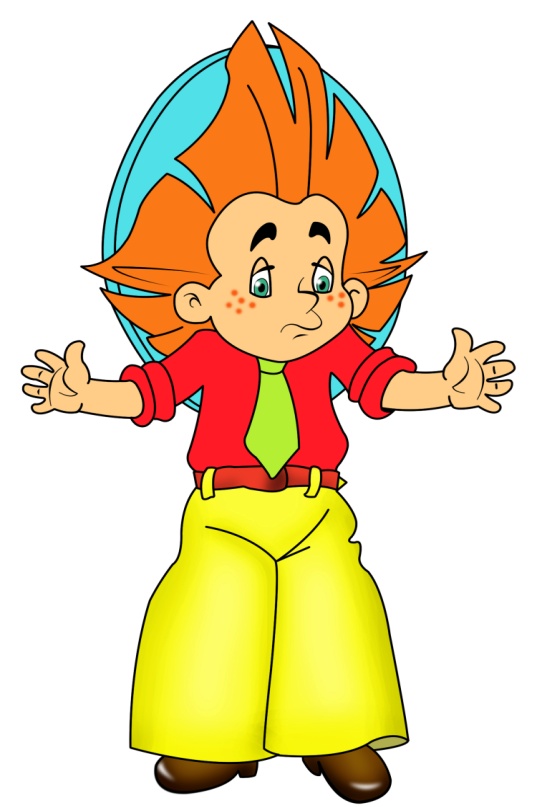 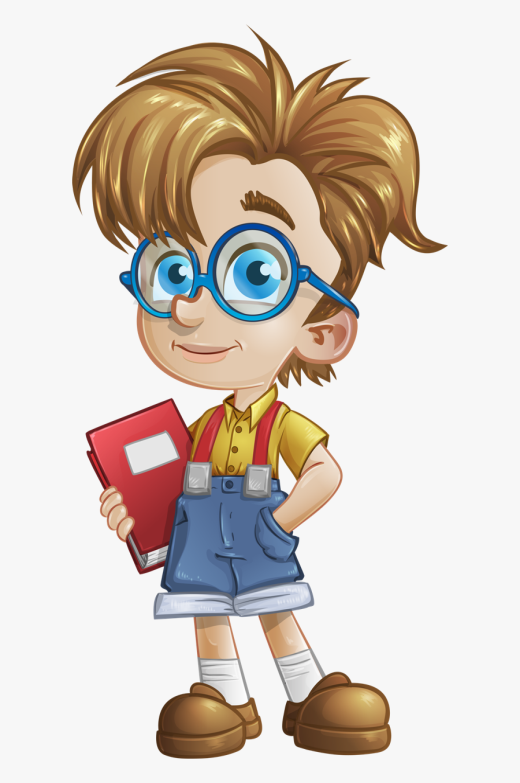 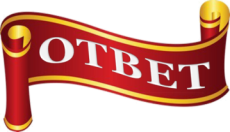 гимн
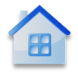 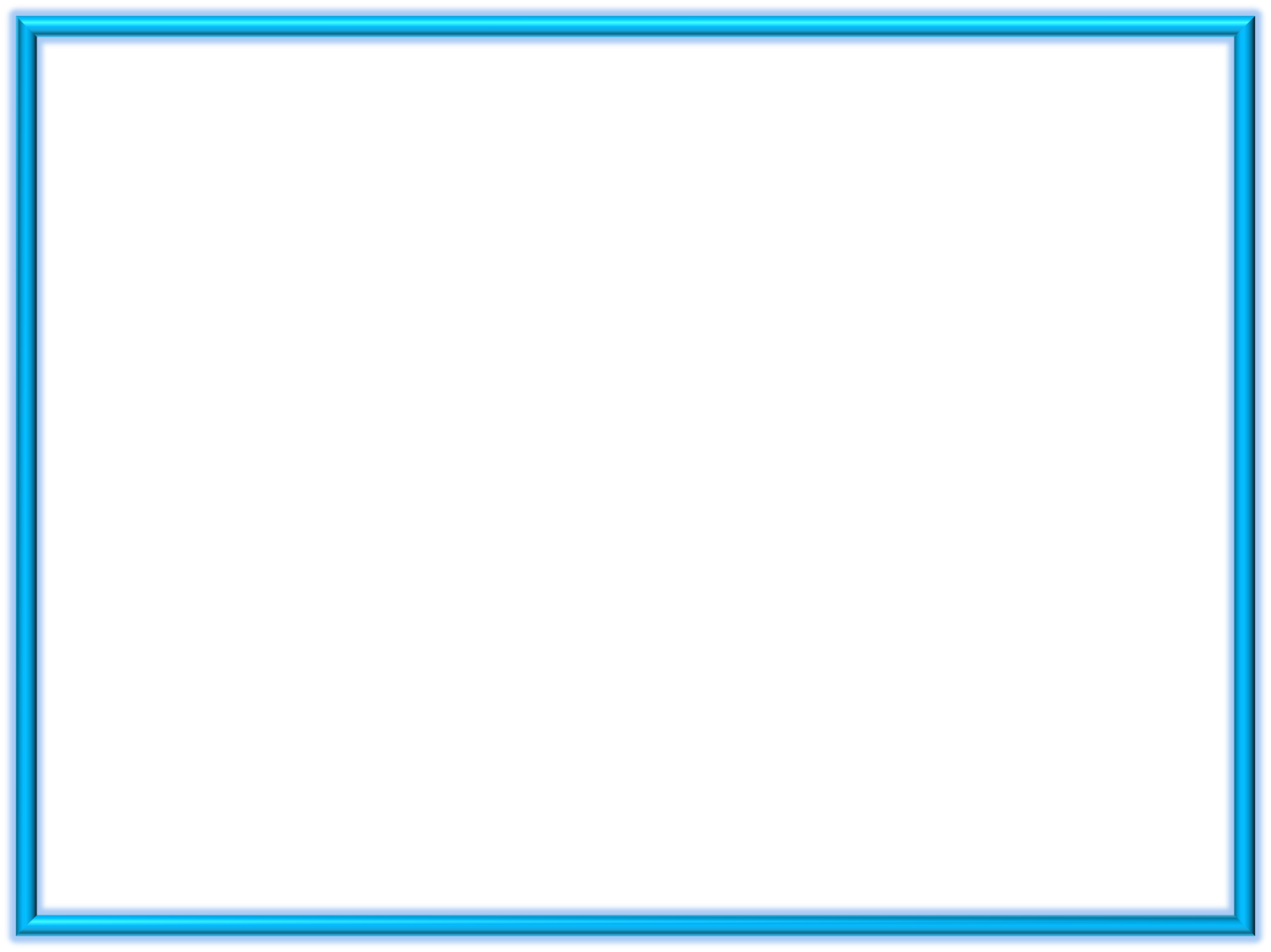 РЕБУСЫ
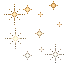 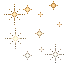 5
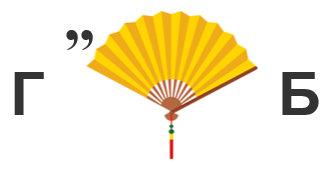 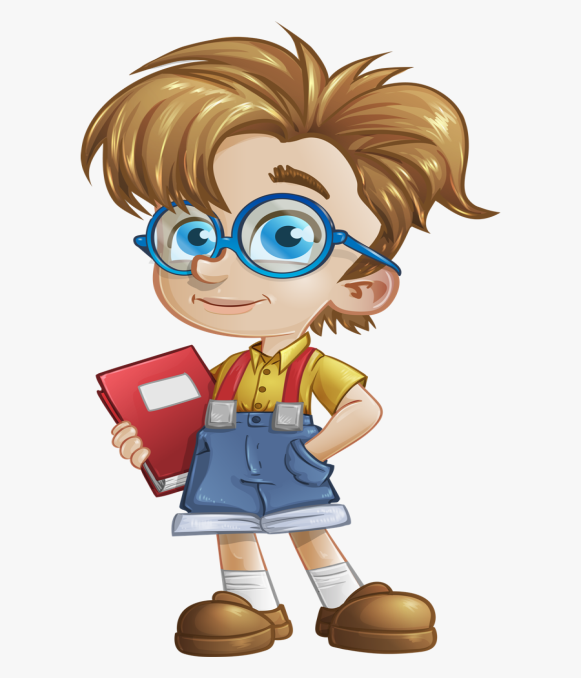 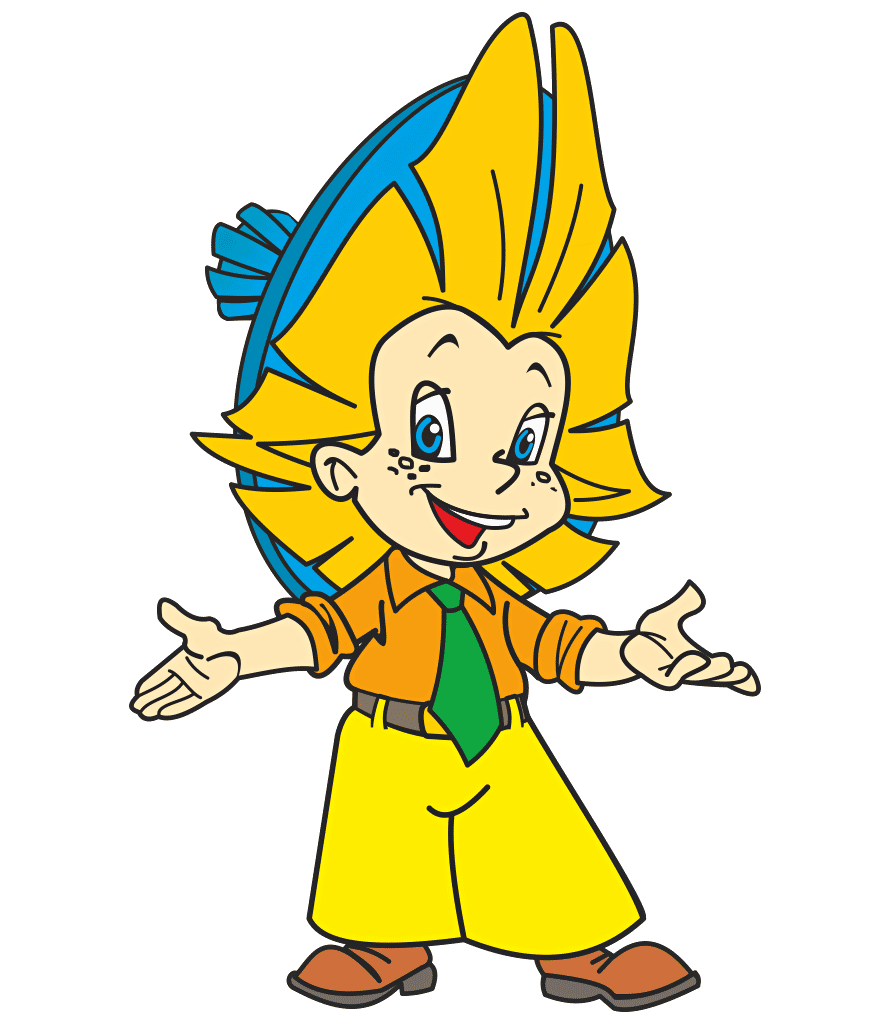 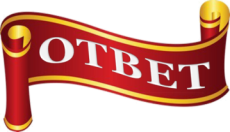 герб
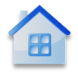 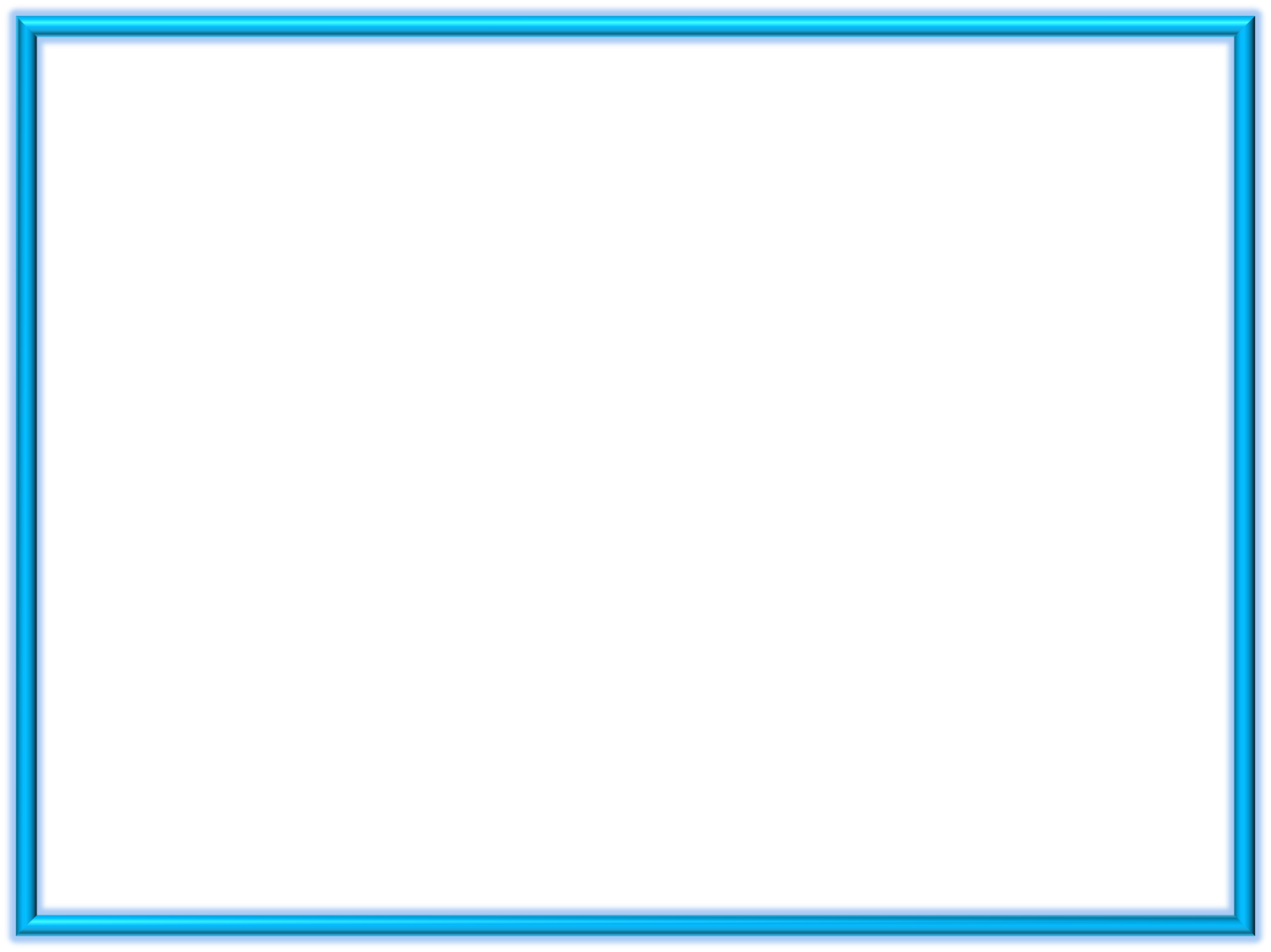 1
ПОСЛОВИЦЫ
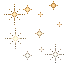 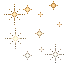 Продолжите   пословицу:   
Флаг на ветру,…
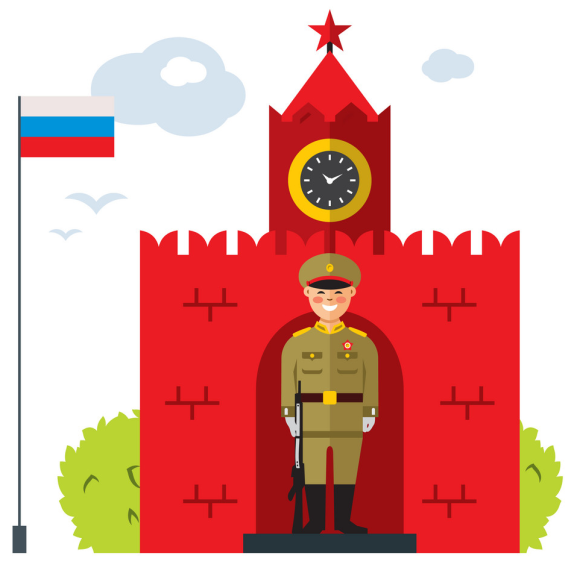 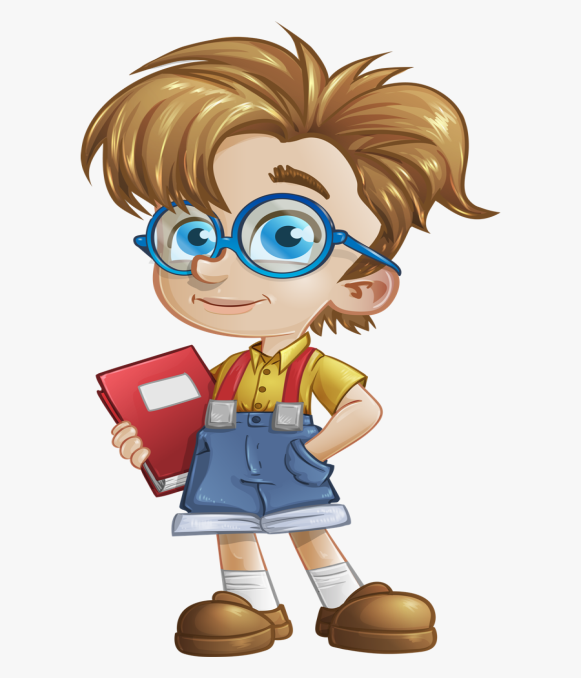 как часовой на посту.
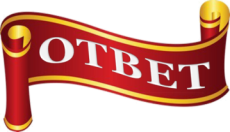 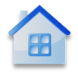 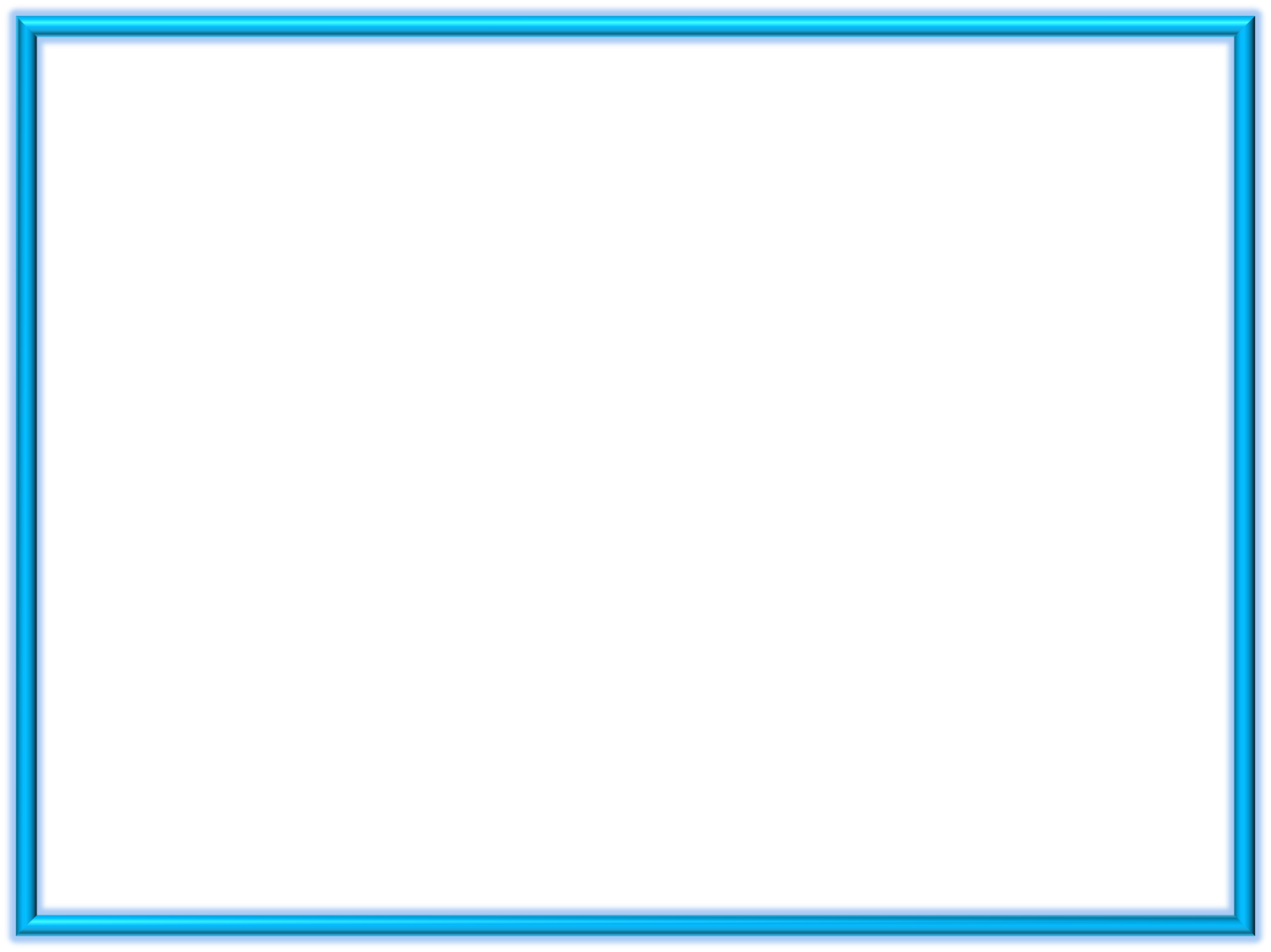 ПОСЛОВИЦЫ
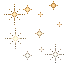 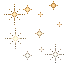 2
Продолжите пословицу:

1. Человек без Родины,…
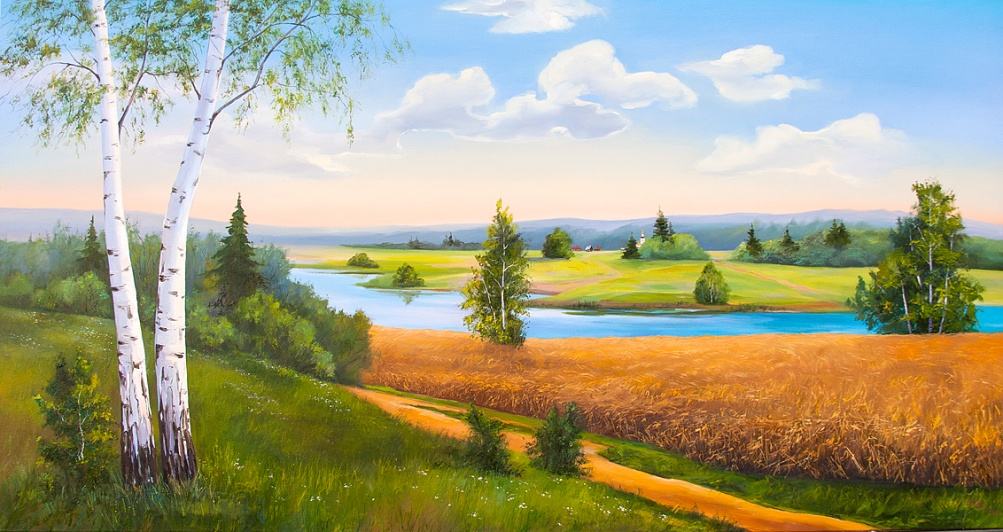 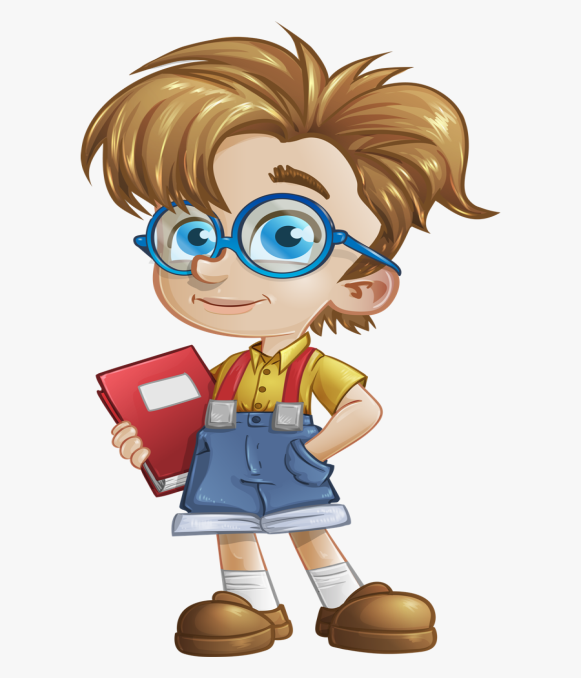 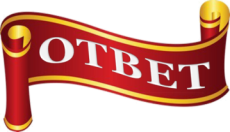 что человек без песни
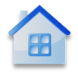 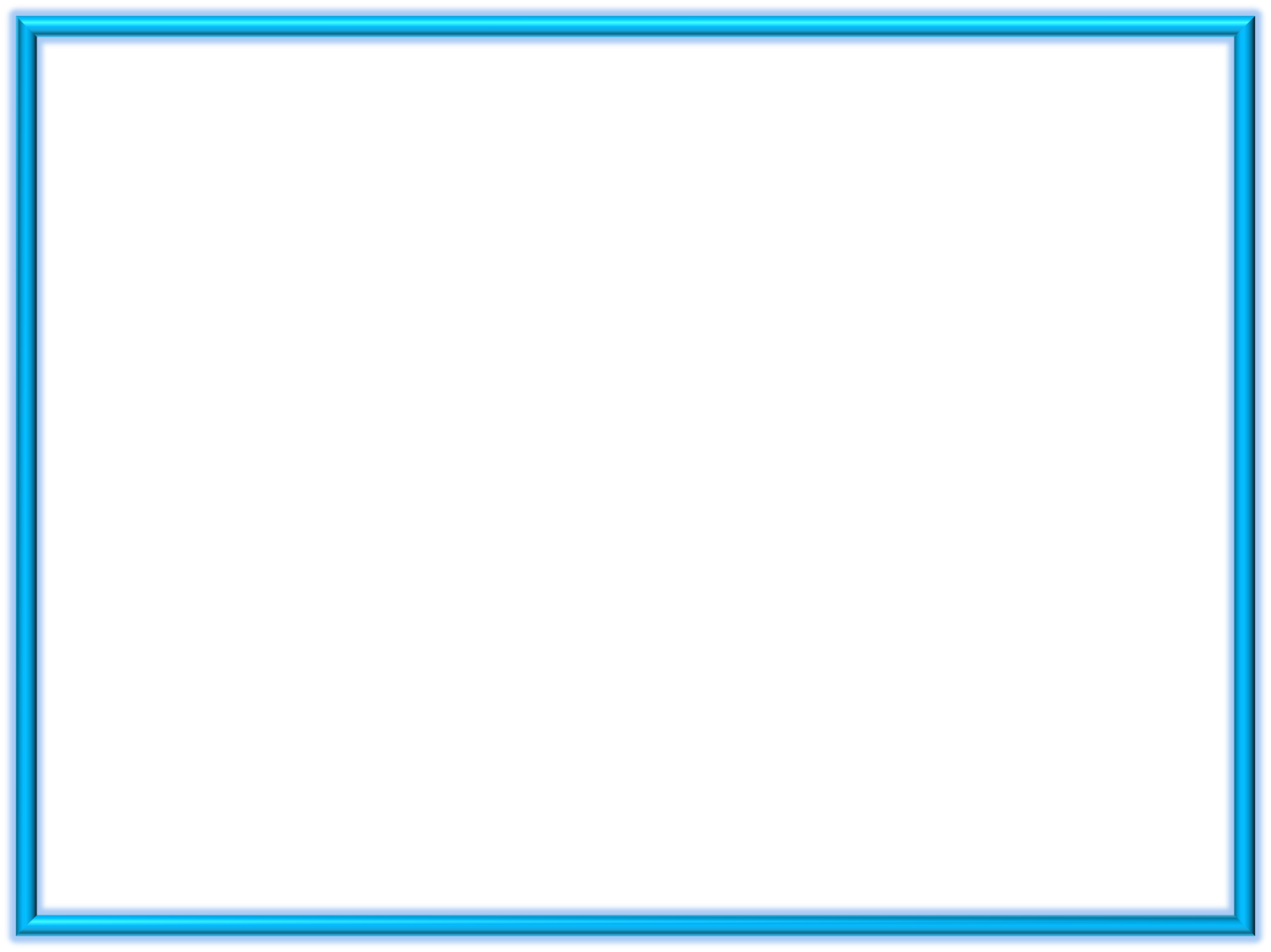 ПОСЛОВИЦЫ
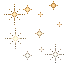 3
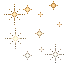 Продолжите пословицу:
 
Если дружба велика - …
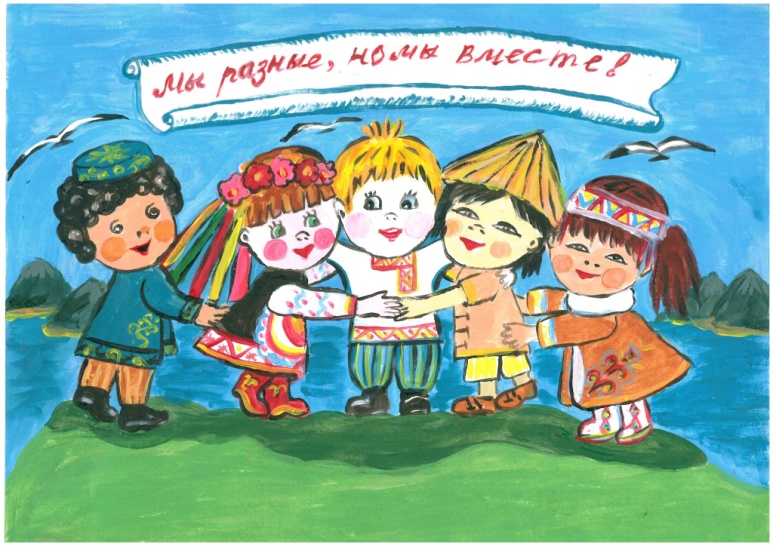 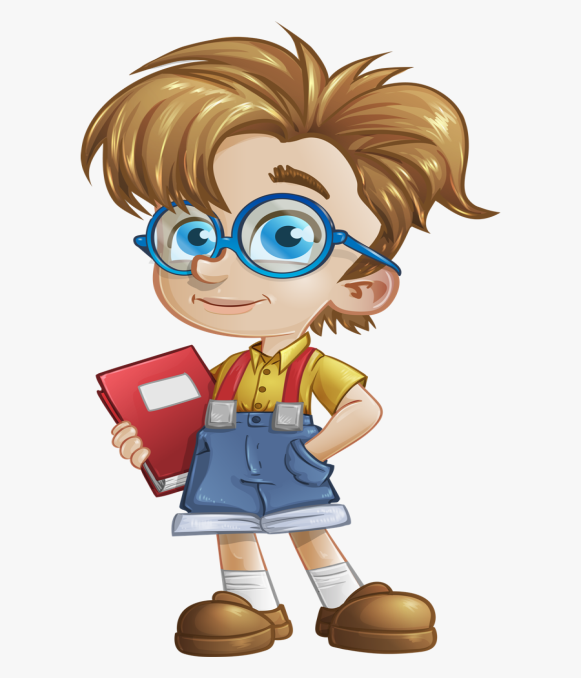 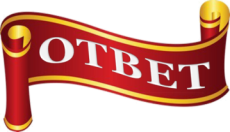 будет Родина крепка!
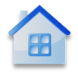 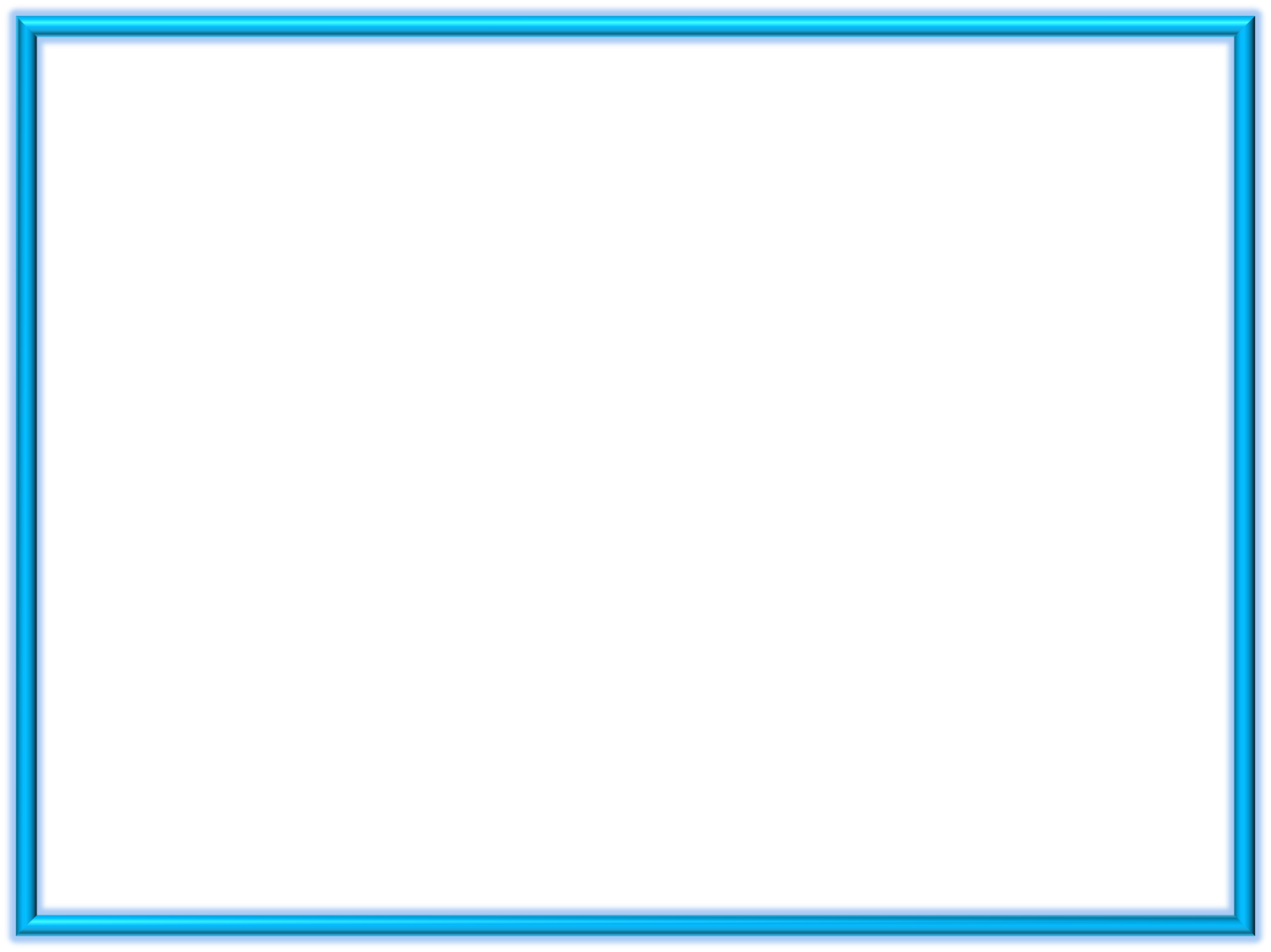 ПОСЛОВИЦЫ
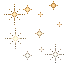 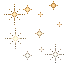 4
Собери пословицы:
Флаг стереги,
ни жизни не жалей
Для Родины своей 
ни сил,
от врага сбереги
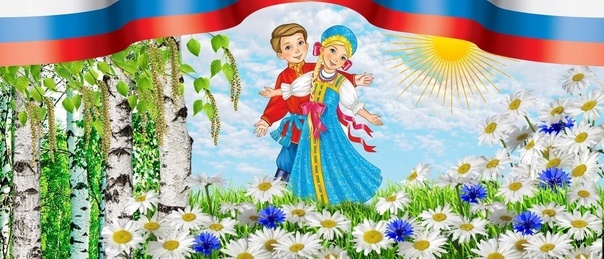 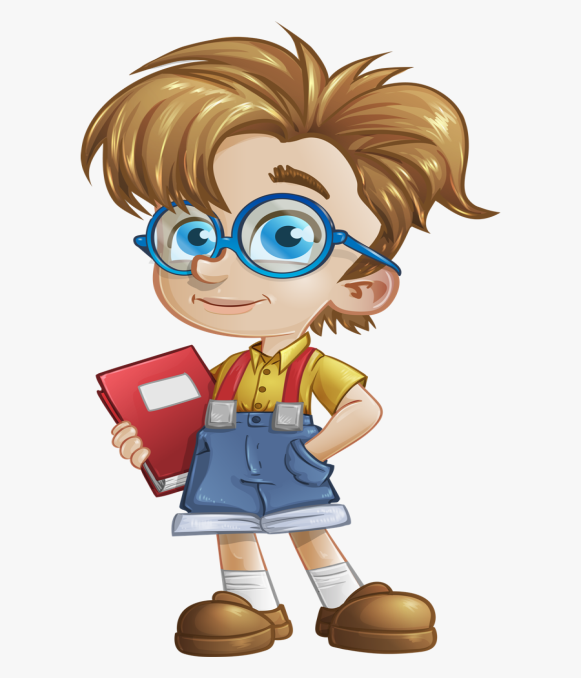 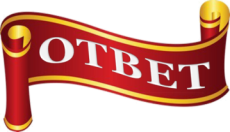 Флаг стереги, от врага сбереги.  
Для Родины своей ни сил, ни жизни не жалей.
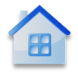 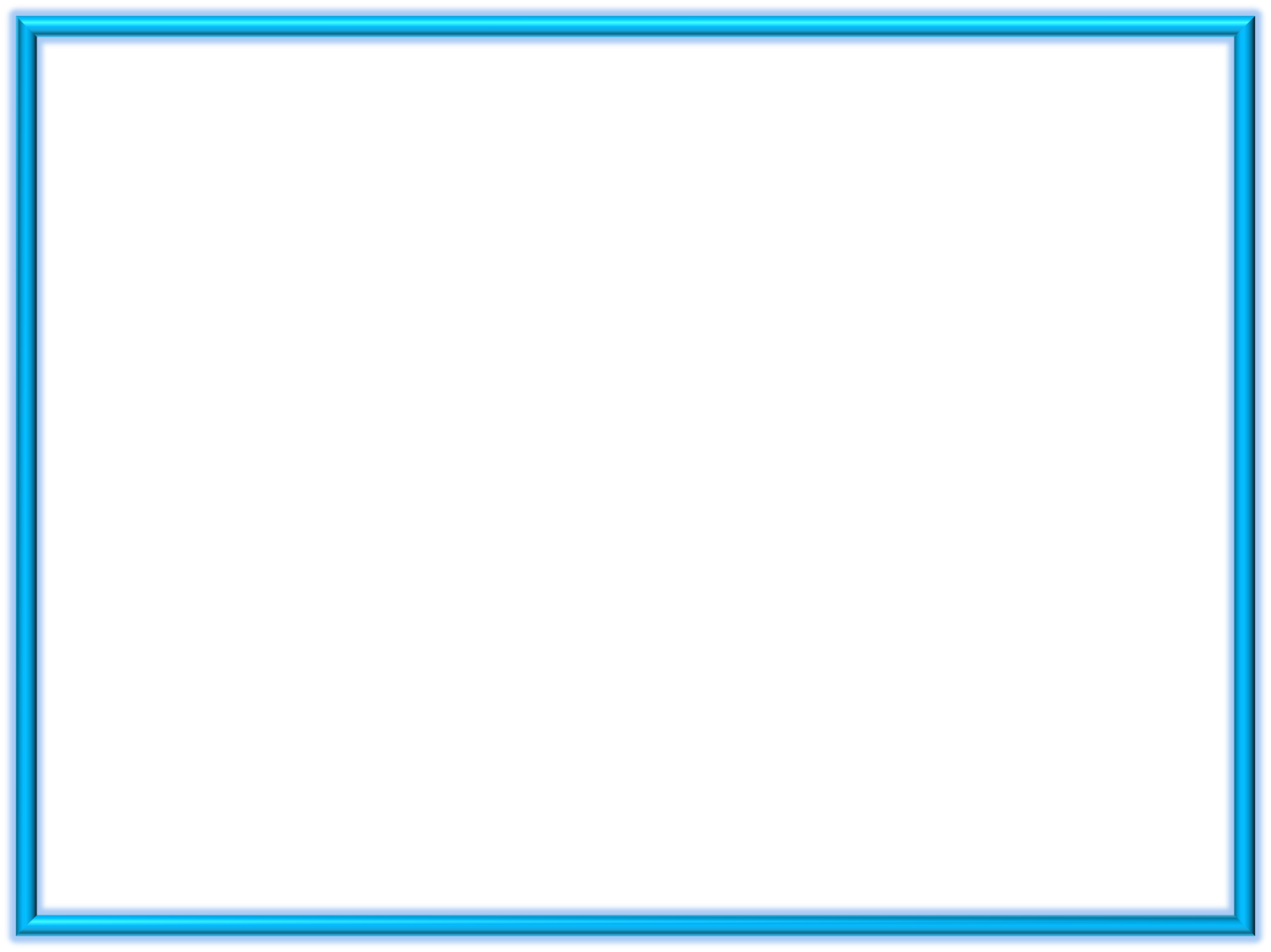 ПОСЛОВИЦЫ
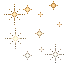 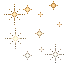 5
Собери пословицы:
Родина - мать,…
Родине служить
Жить -…
умей за неё постоять!
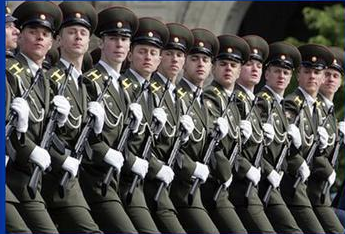 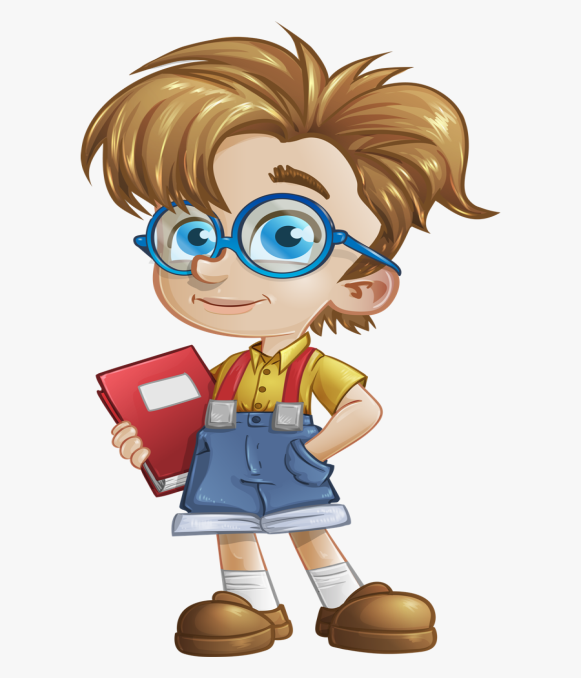 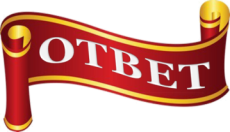 Жить – Родине служить.  
Родина – мать, 
умей за неё постоять!
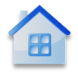 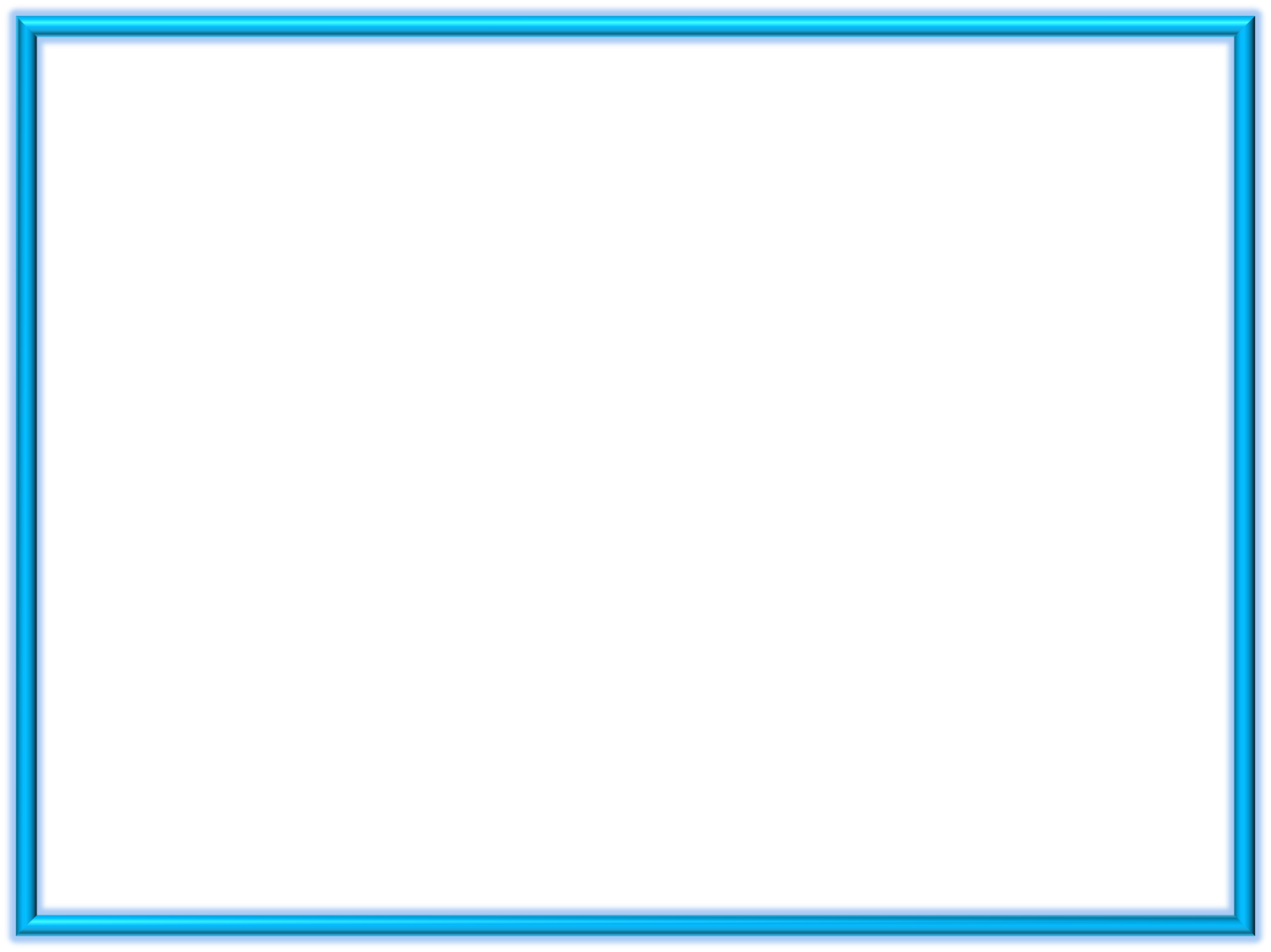 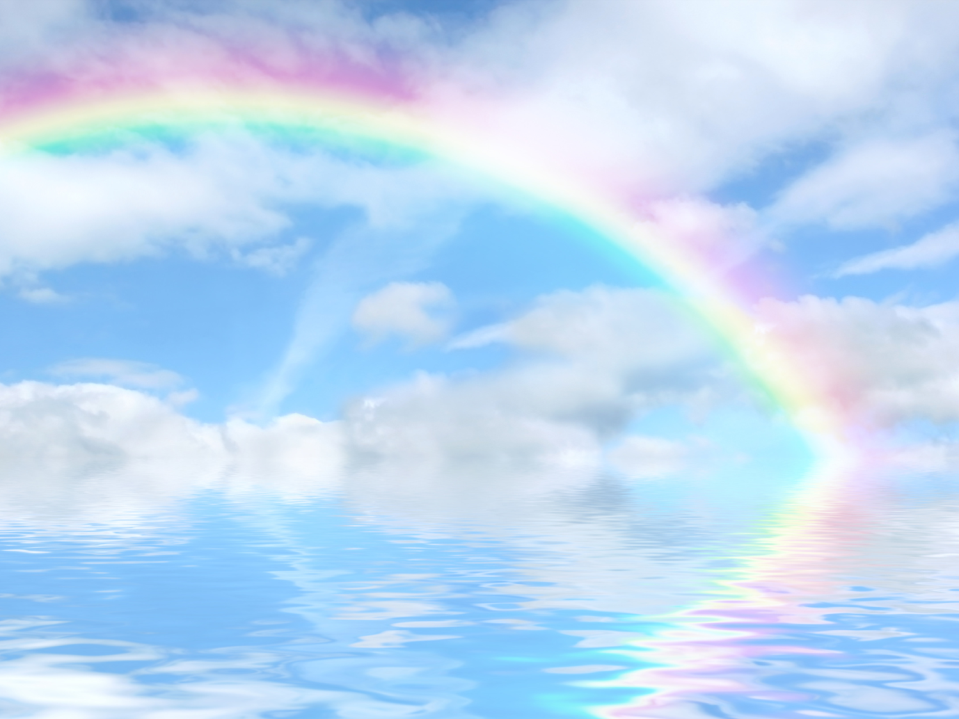 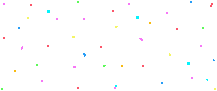 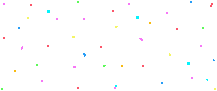 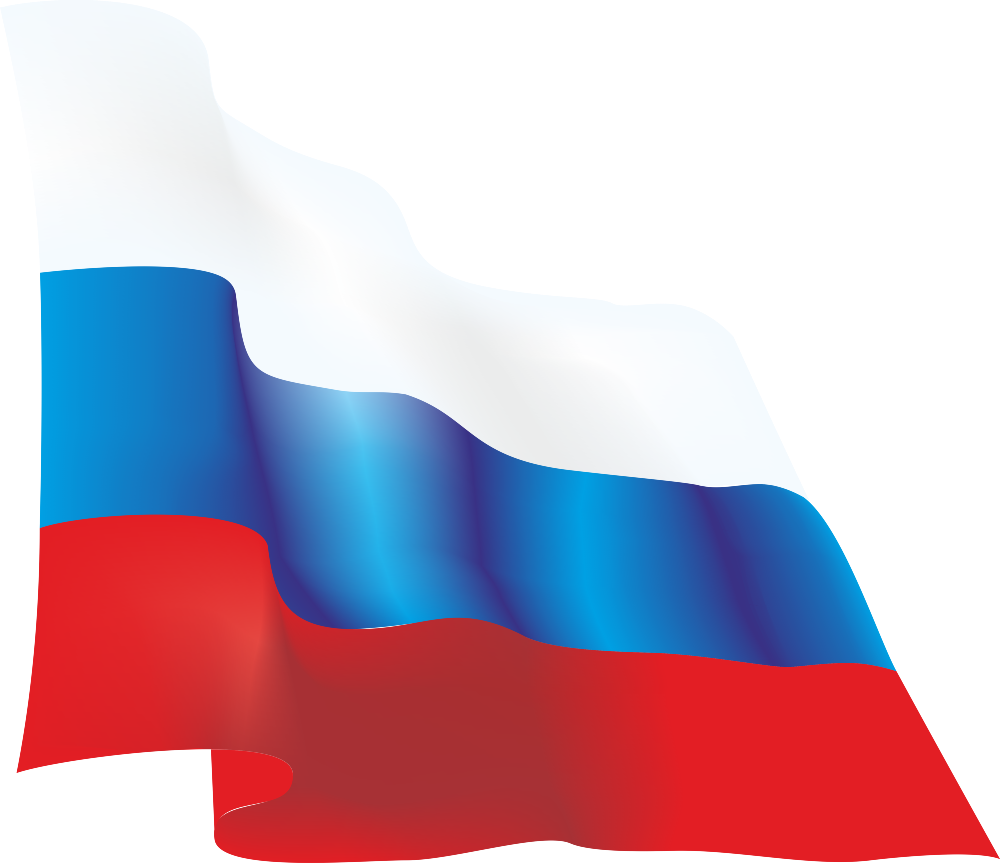 Спасибо за внимание!
Поздравляем победителей!!!
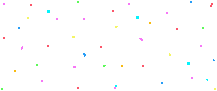 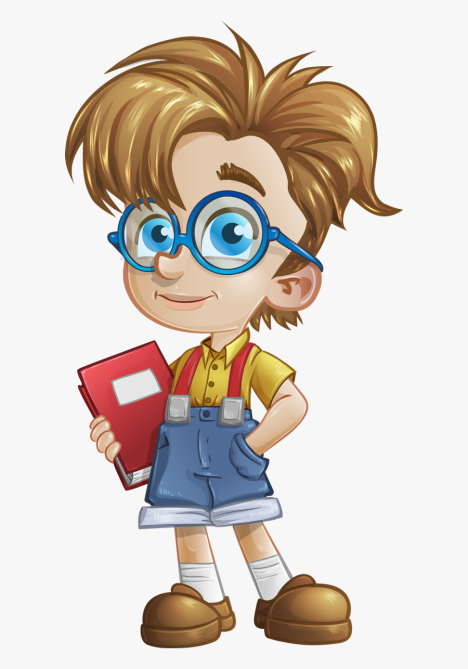 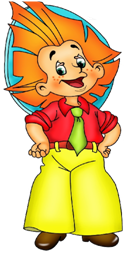 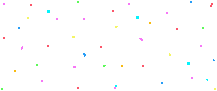 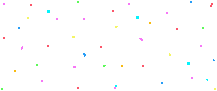 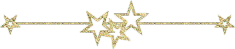 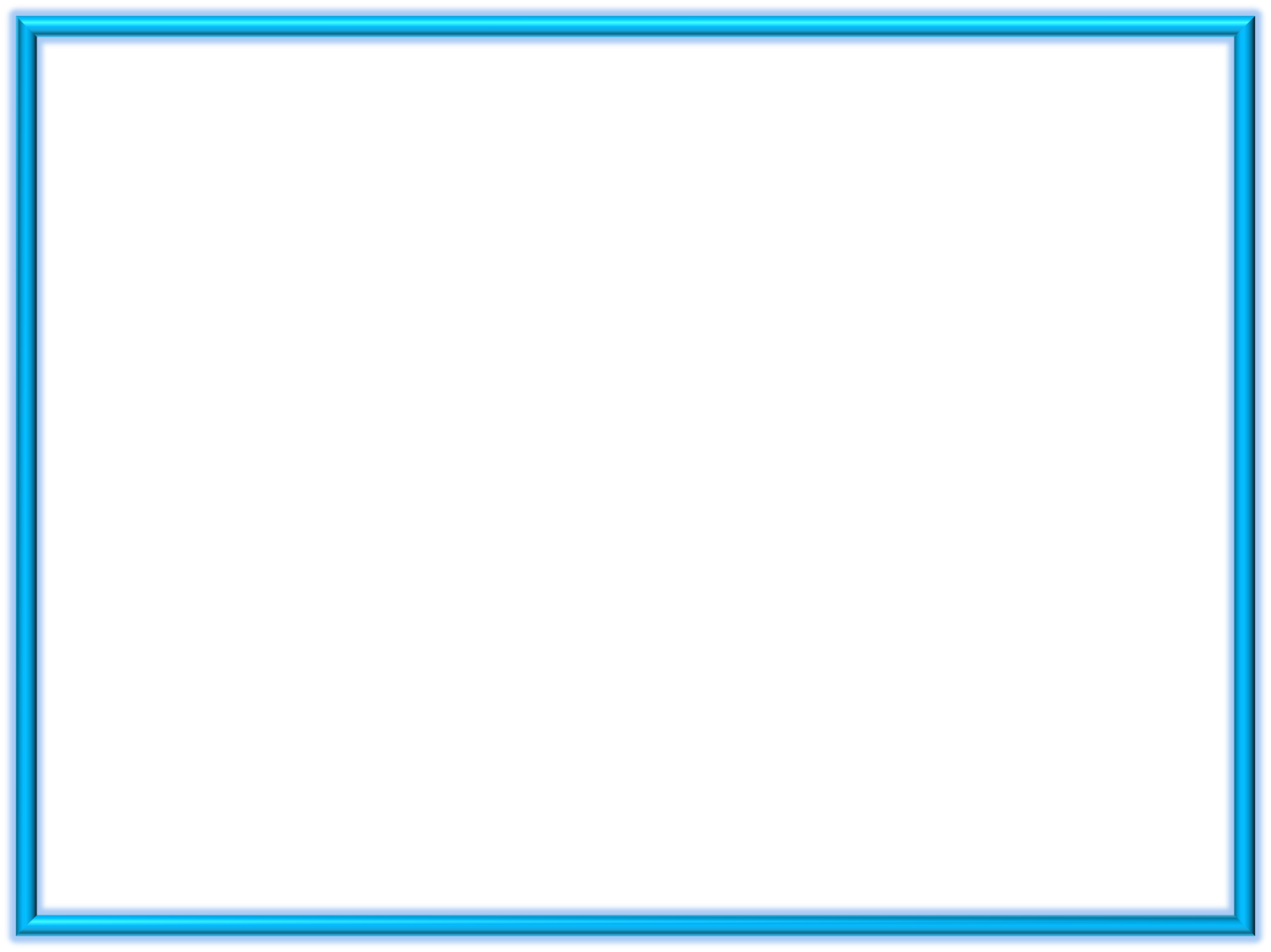 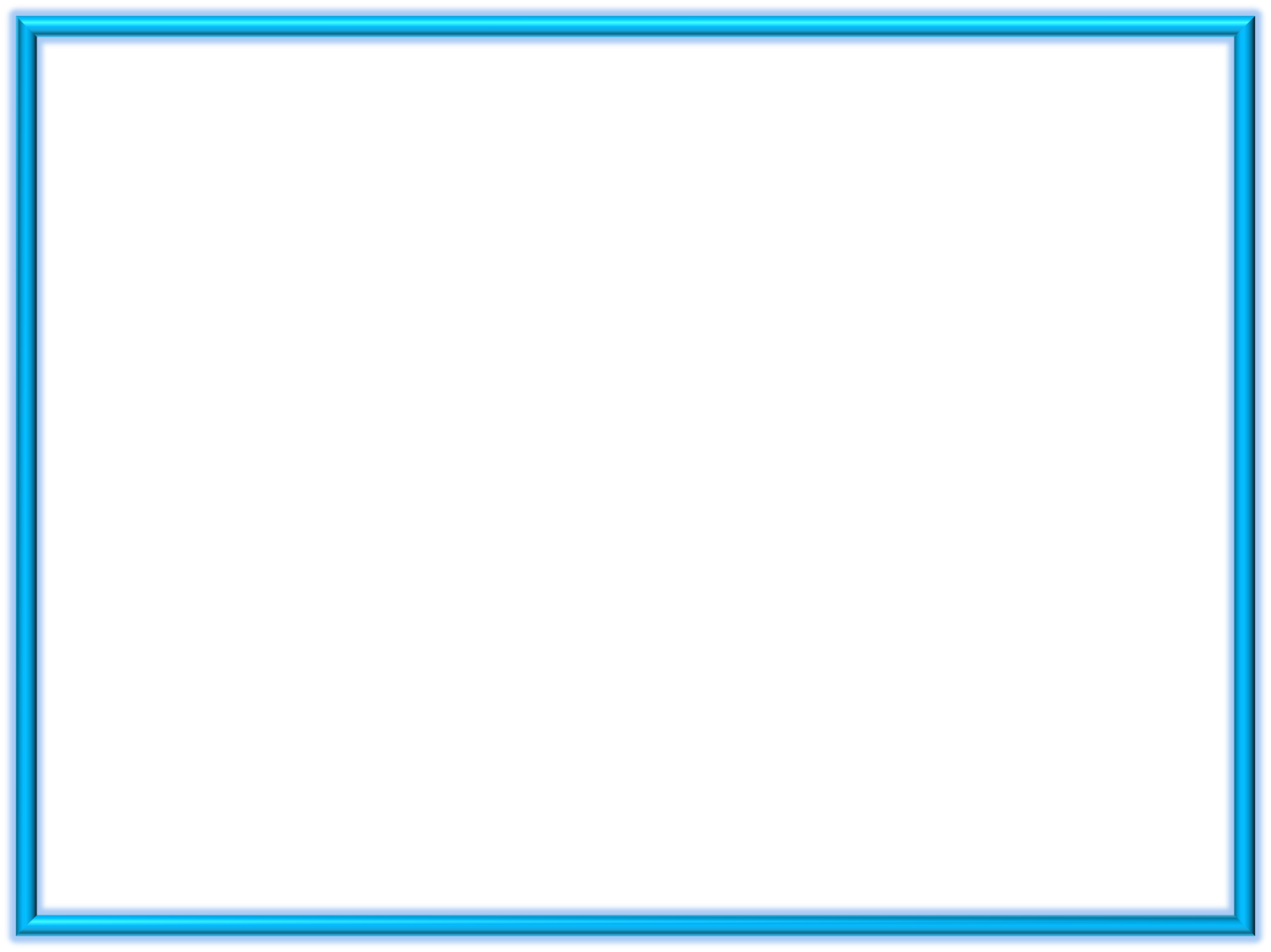 Интернет-ресурсы:
https://i.pinimg.com/originals/70/03/d5/7003d54148e2919b26aec0c888bdc2a3.png
https://gas-kvas.com/uploads/posts/2023-01/1673976353_gas-kvas-com-p-gimn-rossii-risunok-na-temu-gimn-2.jpg
 https://images.onlinetestpad.net/4d/6d/99c17e14456aaa65cac29582a92c.jpg
 https://detskie-stihi.ru/wp-content/uploads/2023/04/image002.jpg
http://ic.pics.livejournal.com/yurisokolov/74834260/544859/544859_original.jpg
https://cdn4.vectorstock.com/i/1000x1000/33/38/moscow-flat-style-colorful-cartoon-vector-18843338.jpg
https://hurrytolove.ru/wp-content/uploads/2020/11/3849876143696e4574a16a65307ddd95-2048x1448.jpg
http://images.myshared.ru/15/1018859/slide_18.jpg
https://sun9-7.userapi.com/impg/WqbpNaUyAhwgpY77r4fVIet2jlJA353OV1hG_A/MuLUY1Av6Kk.jpg?size=604x259&quality=96&sign=b830a323012685cb75619e8de4084d35&type=album
https://ya.ru/images/search?img_url=https%253A%252F%252Frisunci.com%252Fwp-content%252Fuploads%252F2019%252F02%252F4-41.jpg&lr=16&pos=0&rpt=simage&text=%D0%BD%D0%B5%D0%B7%D0%BD%D0%B0%D0%B9%D0%BA%D0%B0%20%D0%BA%D0%B0%D1%80%D1%82%D0%B8%D0%BD%D0%BA%D0%B0%20%D0%B4%D0%BB%D1%8F%20%D0%B4%D0%B5%D1%82%D0%B5%D0%B9%20%D0%BD%D0%B0%20%D0%BF%D1%80%D0%BE%D0%B7%D1%80%D0%B0%D1%87%D0%BD%D0%BE%D0%BC%20%D1%84
 https://top-fon.com/uploads/posts/2023-02/1675386459_top-fon-com-p-neznaika-fon-dlya-prezentatsii-114.png
https://sun9-56.userapi.com/impf/c637827/v637827127/4ba72/zmvU7ti9GM0.jpg?size=393x604&quality=96&sign=efc6d857d458da7e7e663a7568ca3bb4&type=album
https://free-png.ru/wp-content/uploads/2022/05/free-png.ru-937.png
https://fsd.multiurok.ru/html/2023/02/13/s_63ea8a51dd0c0/phpjBV5fR_Didakticheskaya-igra-Noya-rodina---Rossiya_html_a53c685564d4406.jpg
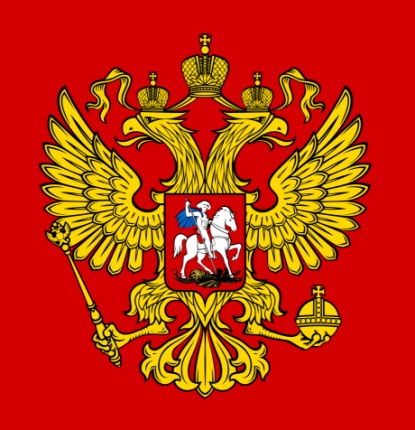 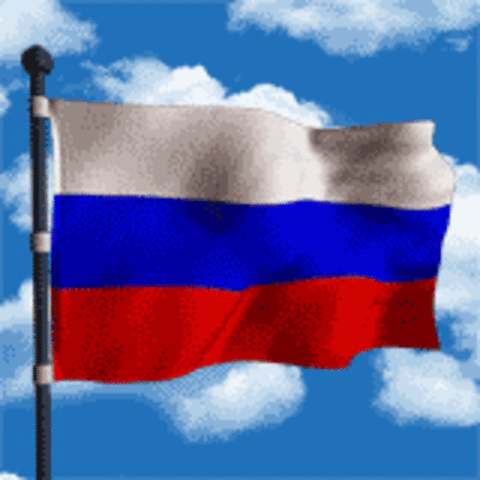 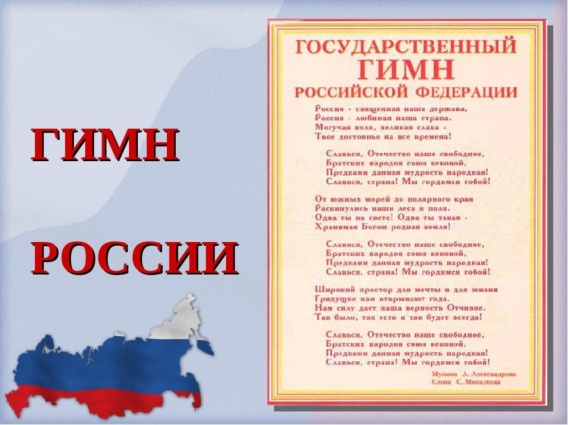